Управление образования Департамента по социальной политике Администрации городского округа Саранск  МУ «Информационно-методический центрМДОУ «Детский сад №16»
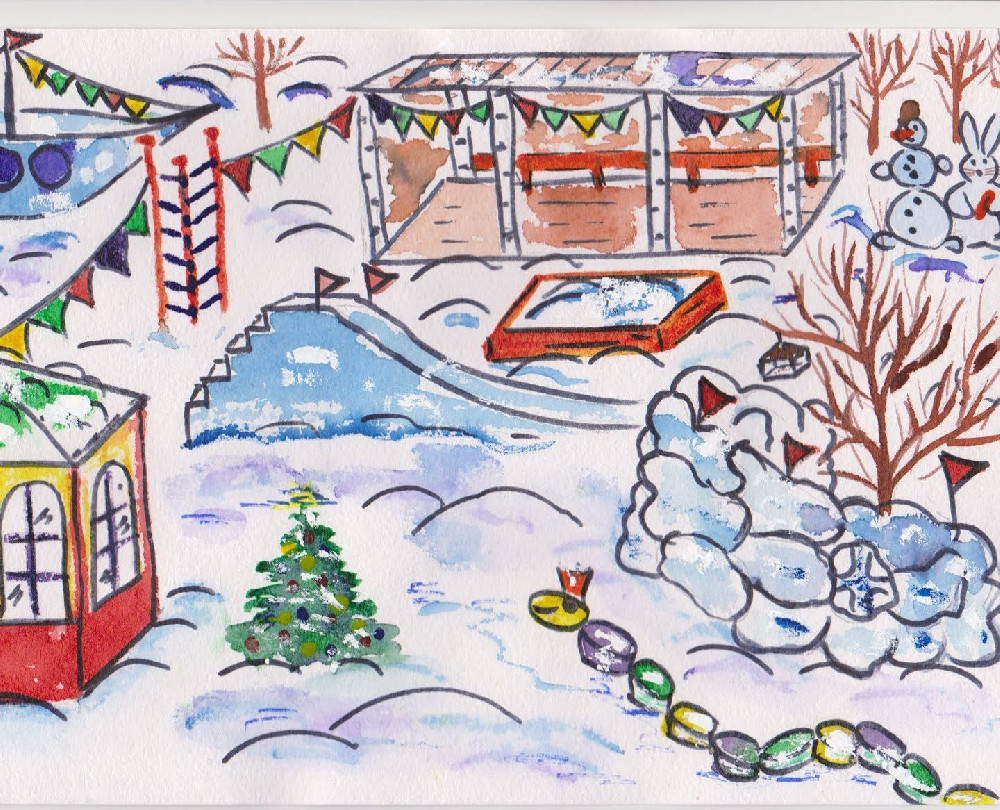 Конкурс «Зимняя площадка дошкольной образовательной организации» среди муниципальных дошкольных образовательных организаций 
городского округа Саранск





Номинация:  «Лучшая  зимняя площадка ДОО  в  зимний период»
Цель: создание благоприятных условий для прогулок в зимний период на территории дошкольной организации, повышения двигательной активности воспитанников в условиях детского сада
Задачи: 
 создание условий для воспитательно-образовательной деятельности с детьми в зимний период;
 повышение двигательной активности детей дошкольного возраста на прогулочных участках в зимнее время;
 выявление и распространение лучшего опыта работы педагогических коллективов по организации физкультурно-спортивной и оздоровительной работы на прогулке в зимнее время;
 формирование культуры здорового образа жизни у детей дошкольного возраста.
Подготовительная группа №2
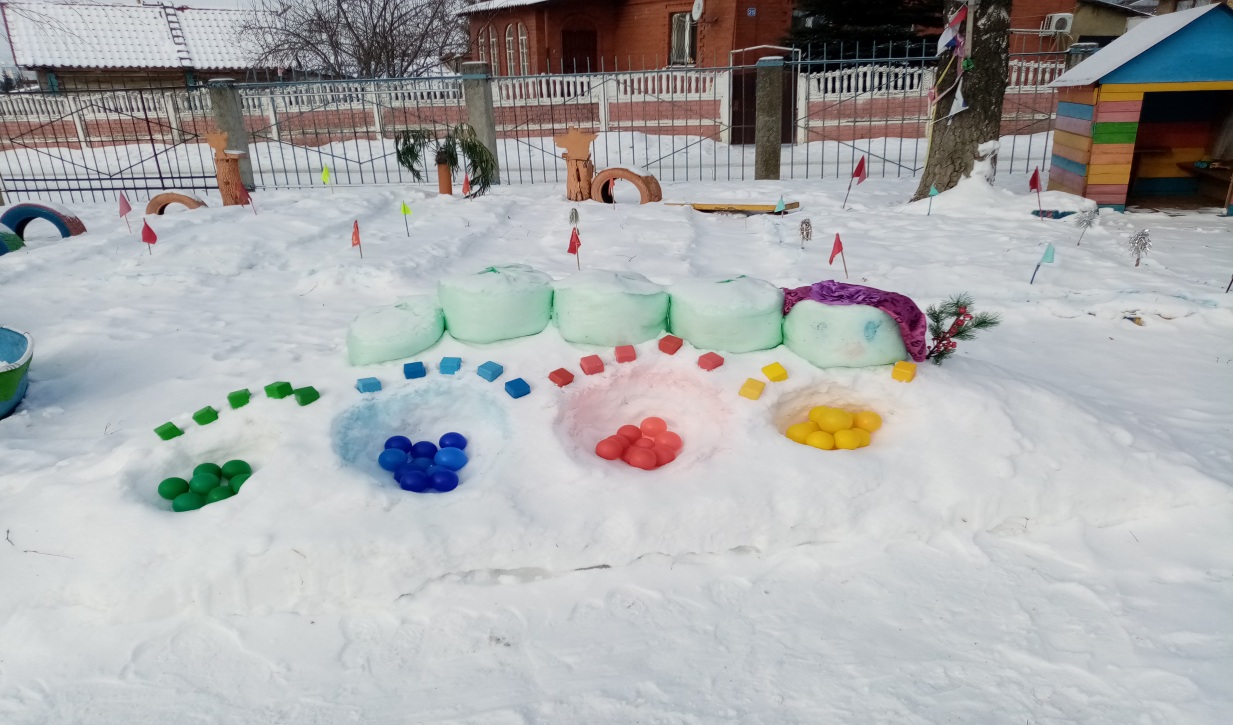 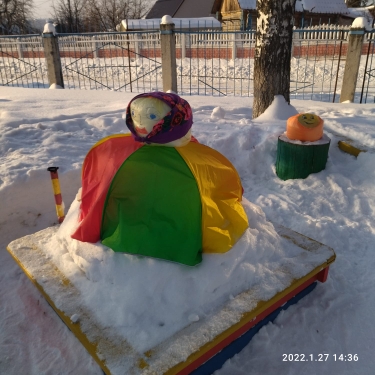 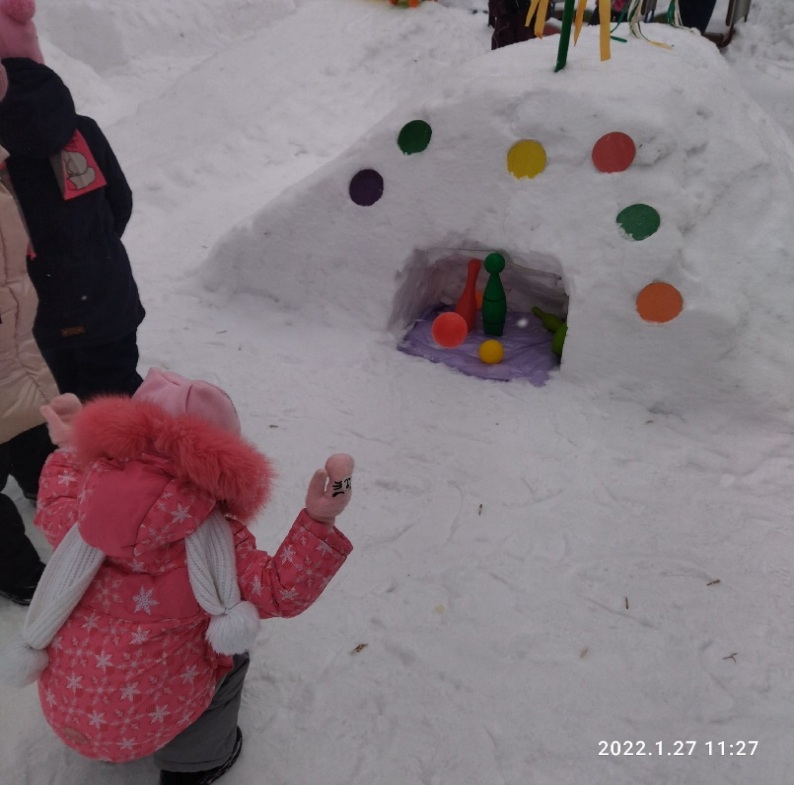 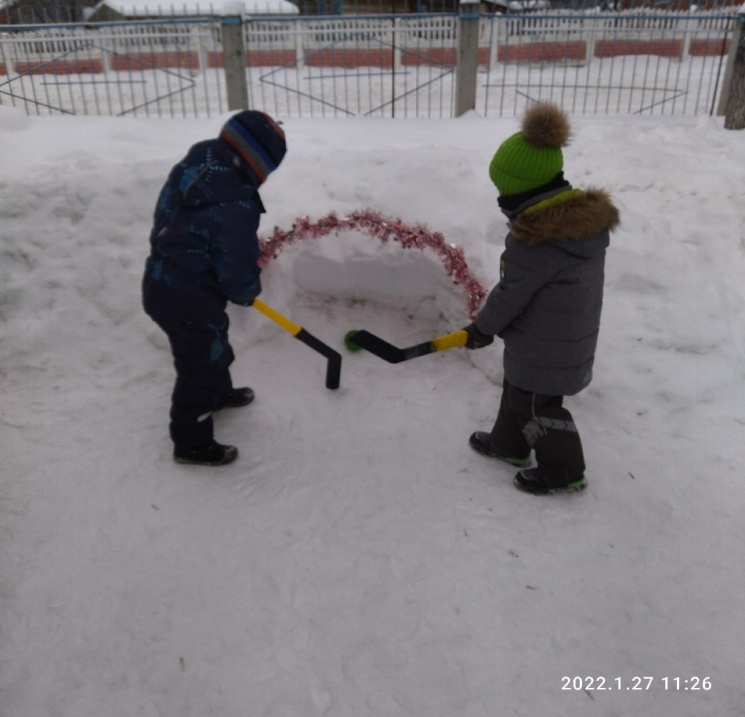 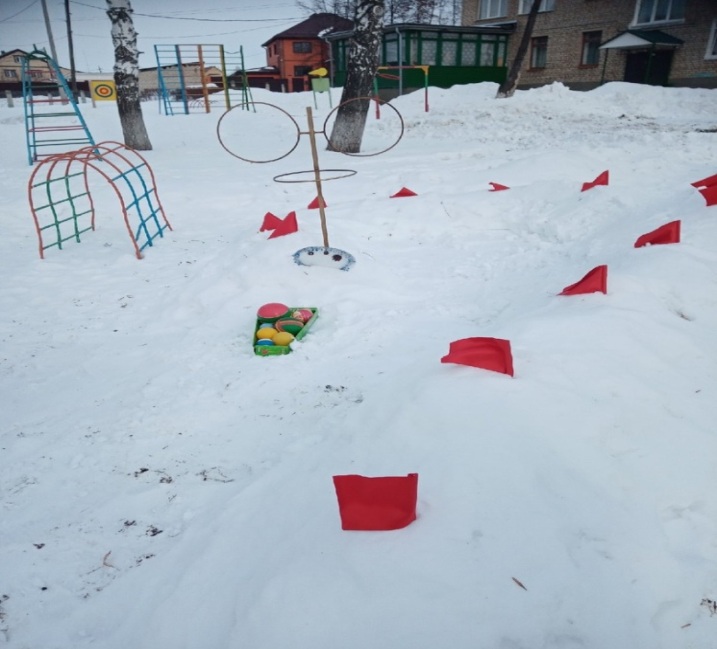 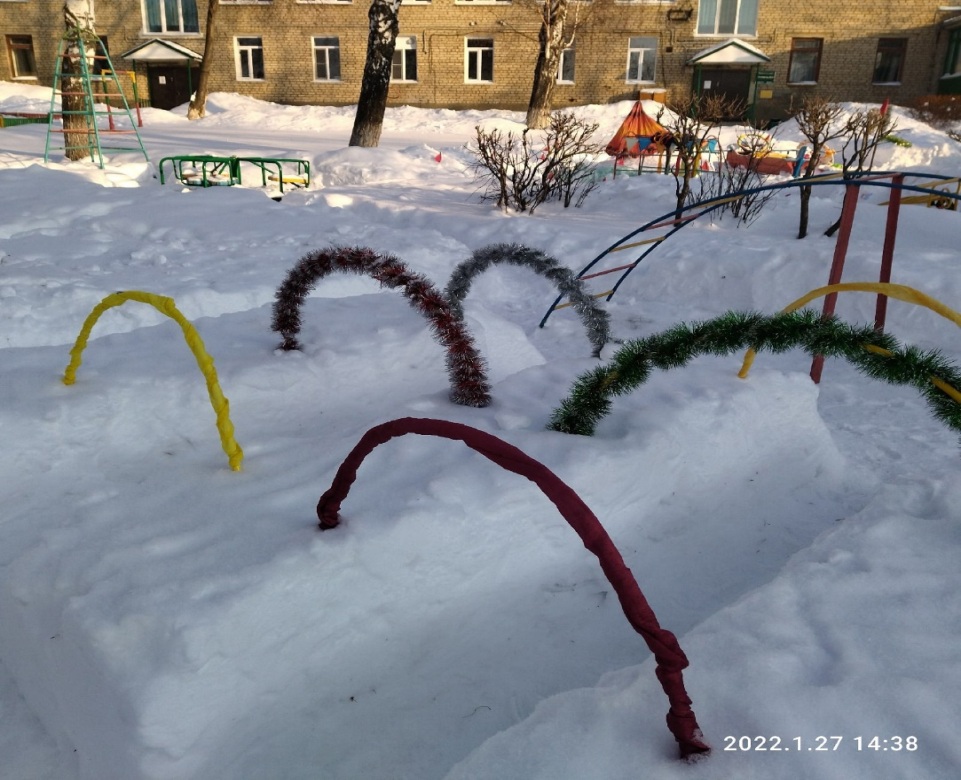 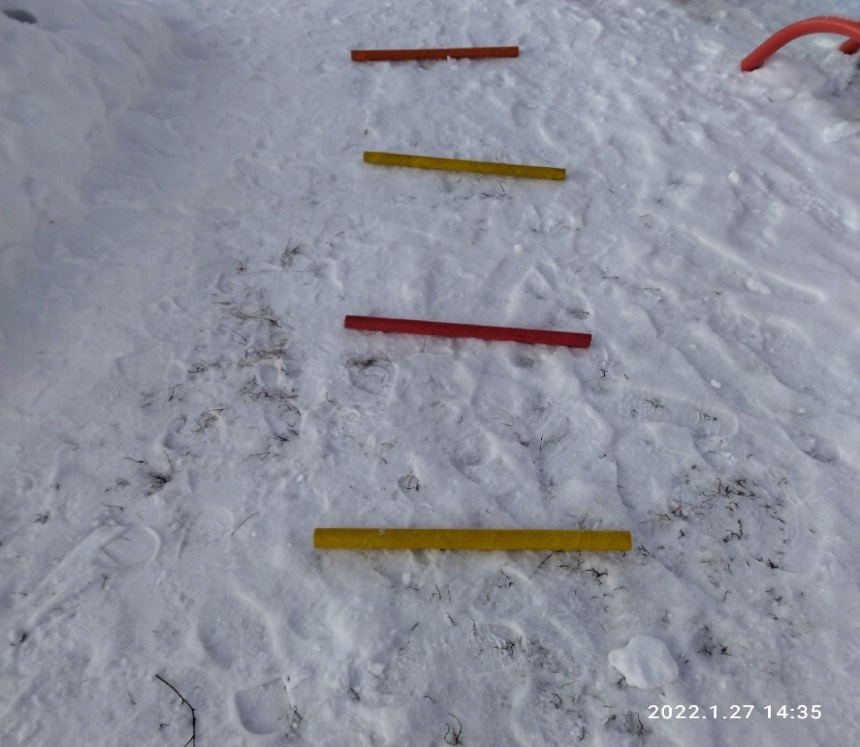 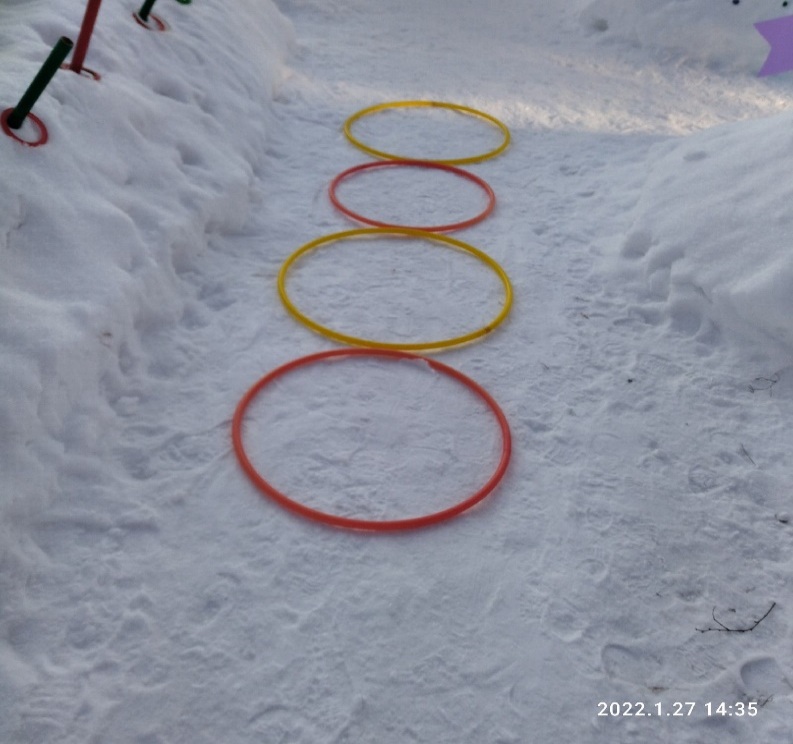 Старшая группа №5
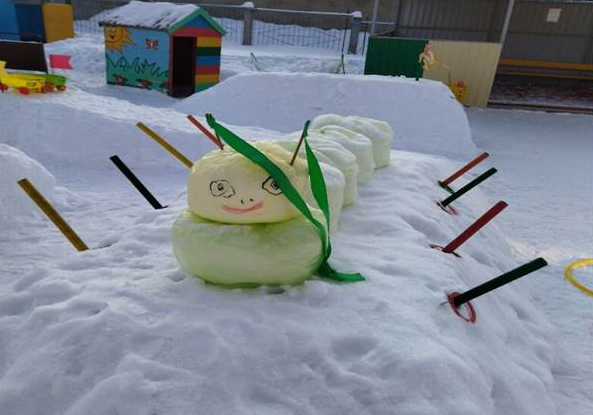 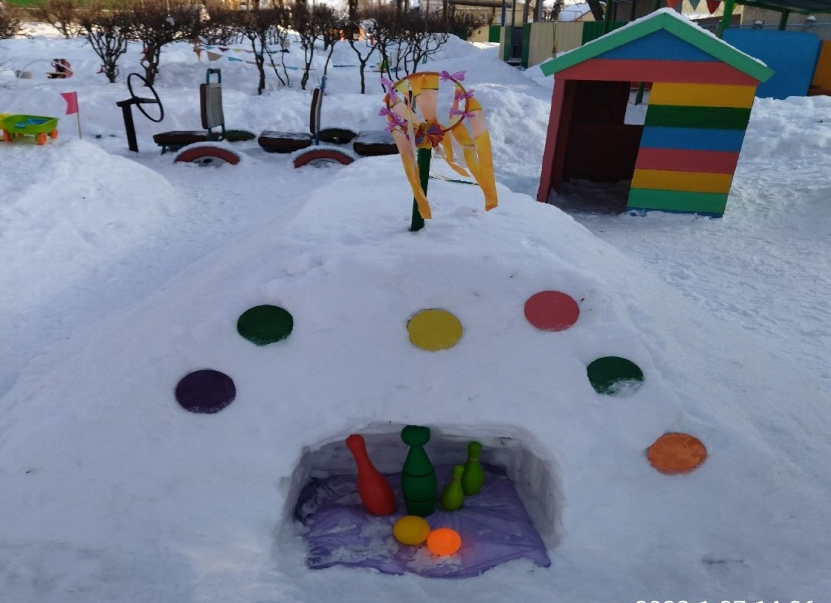 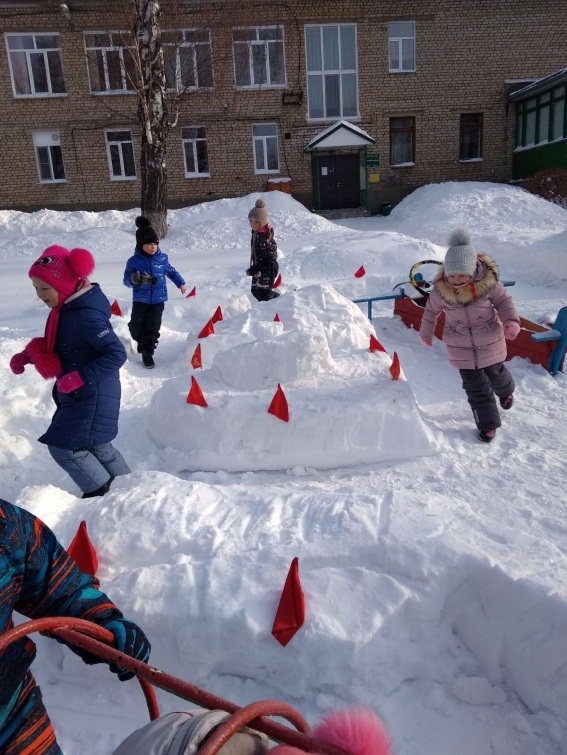 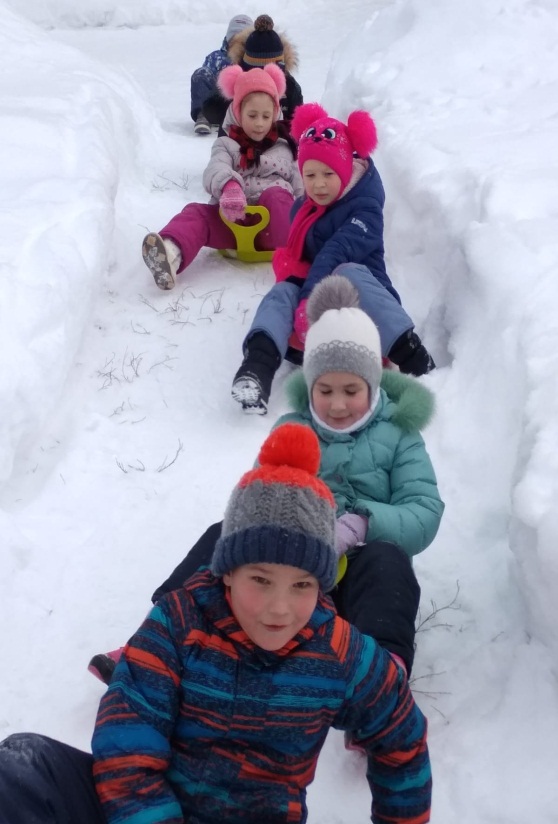 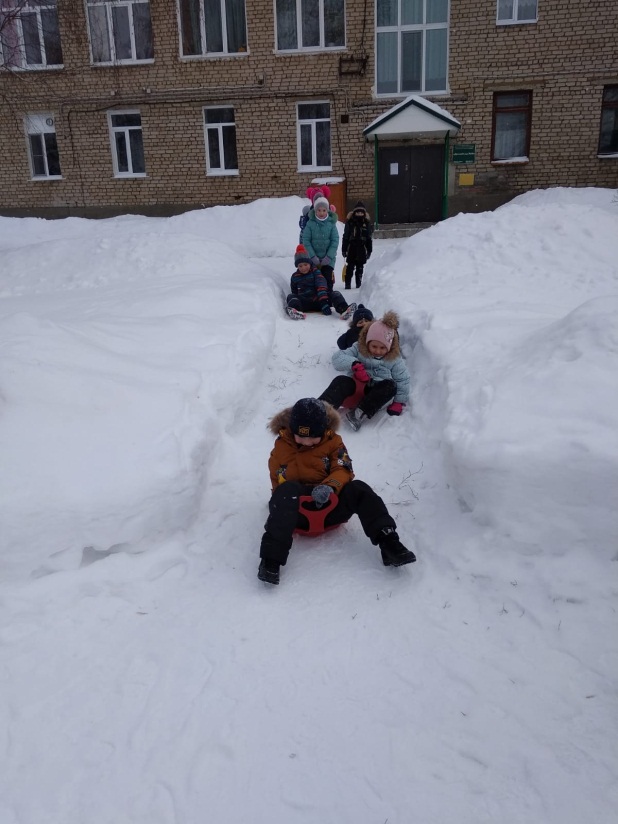 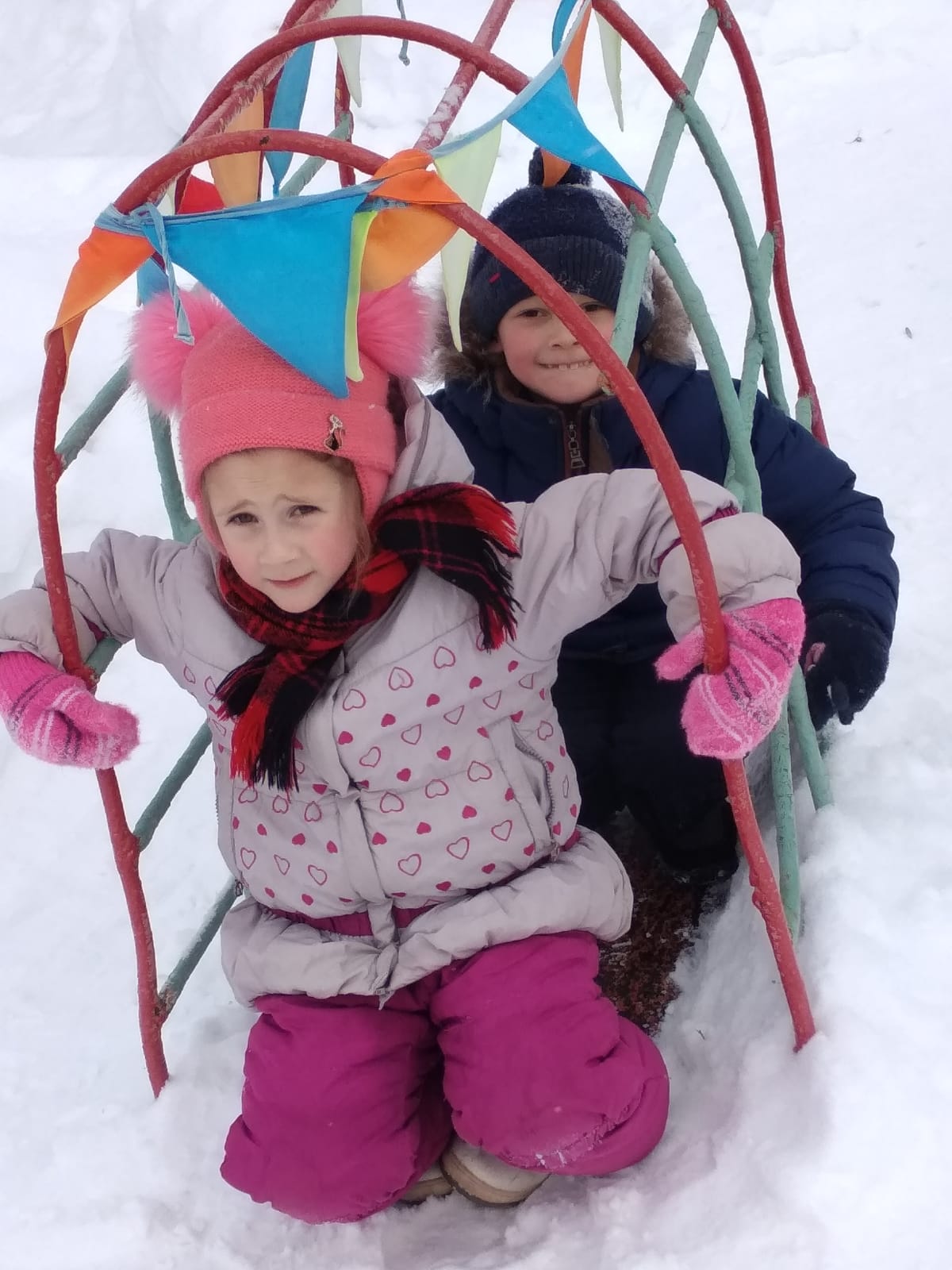 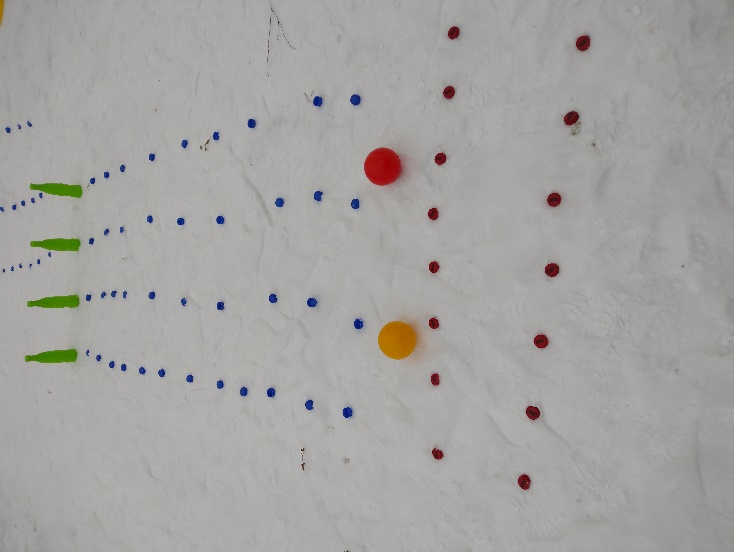 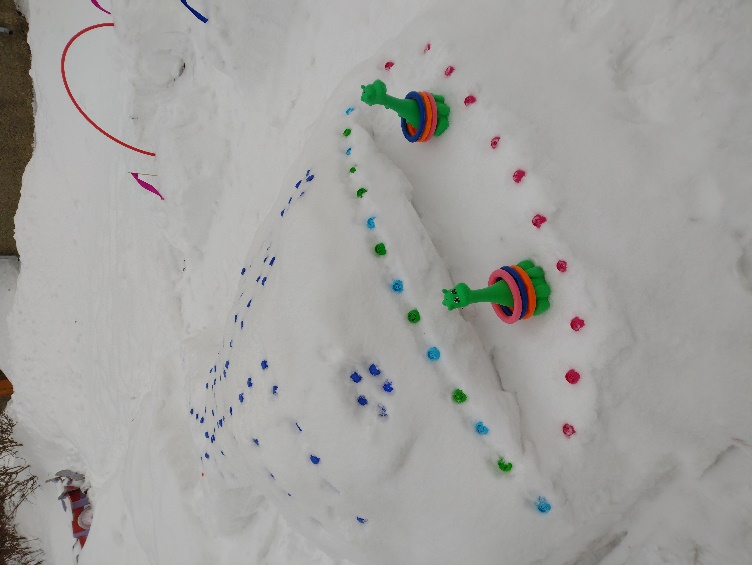 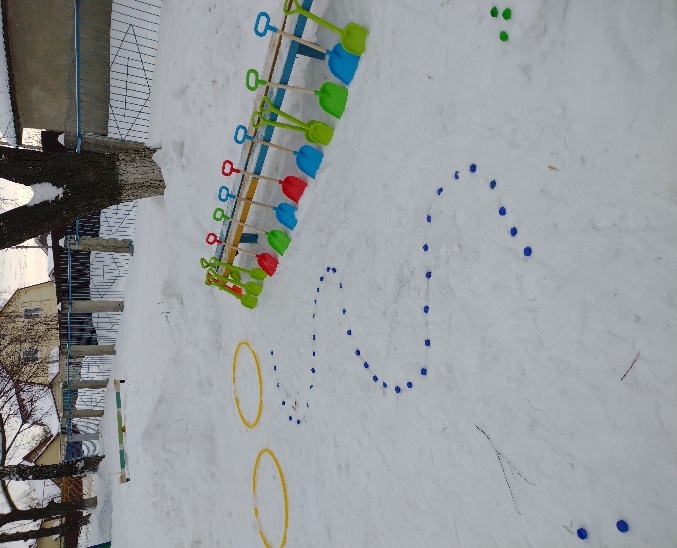 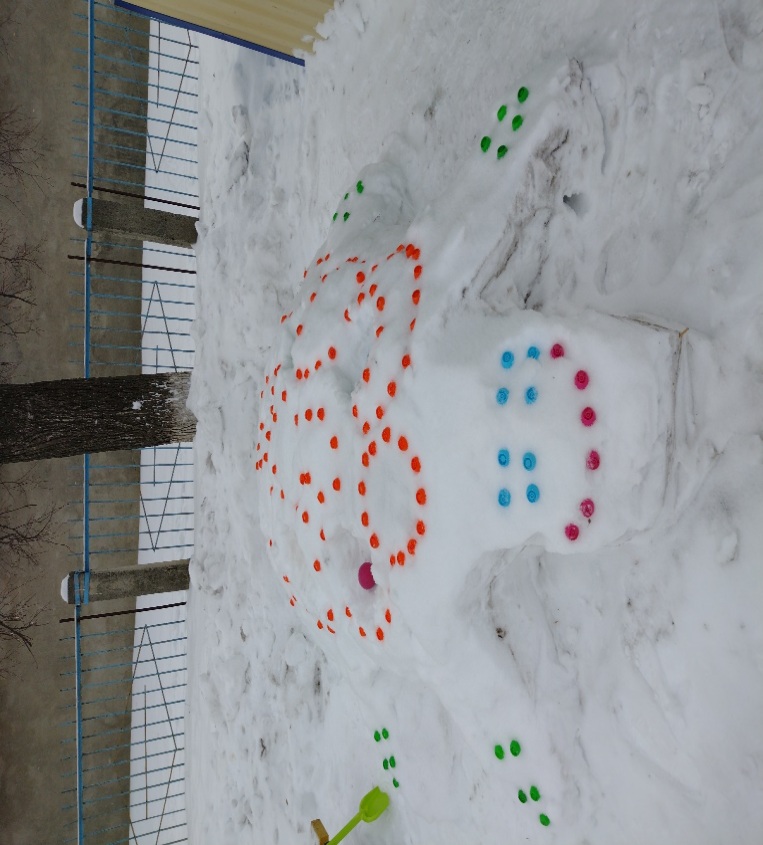 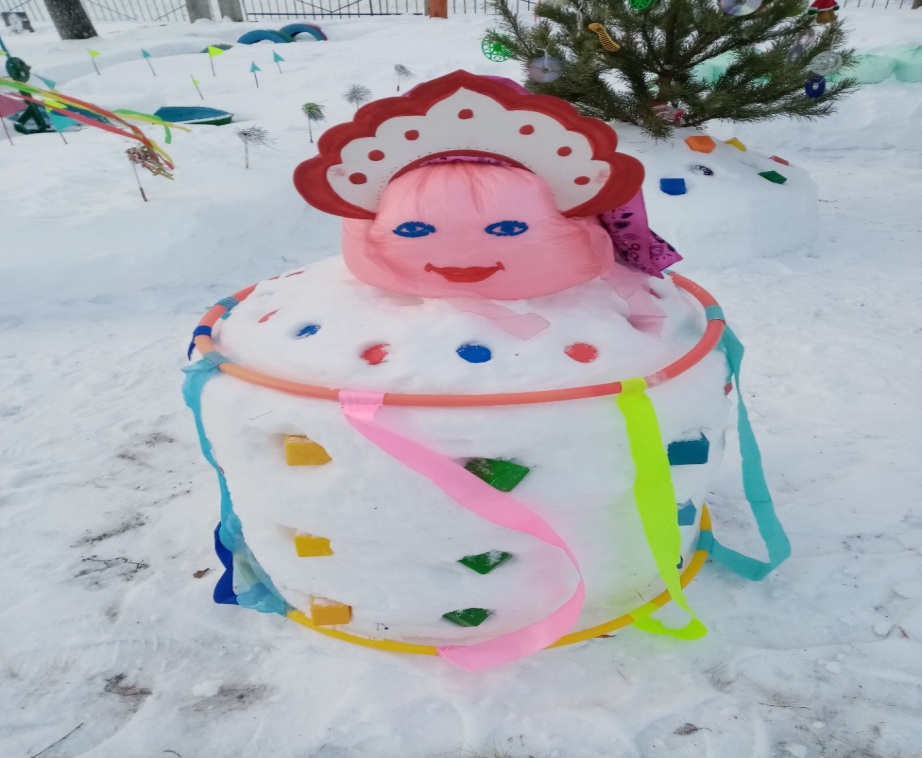 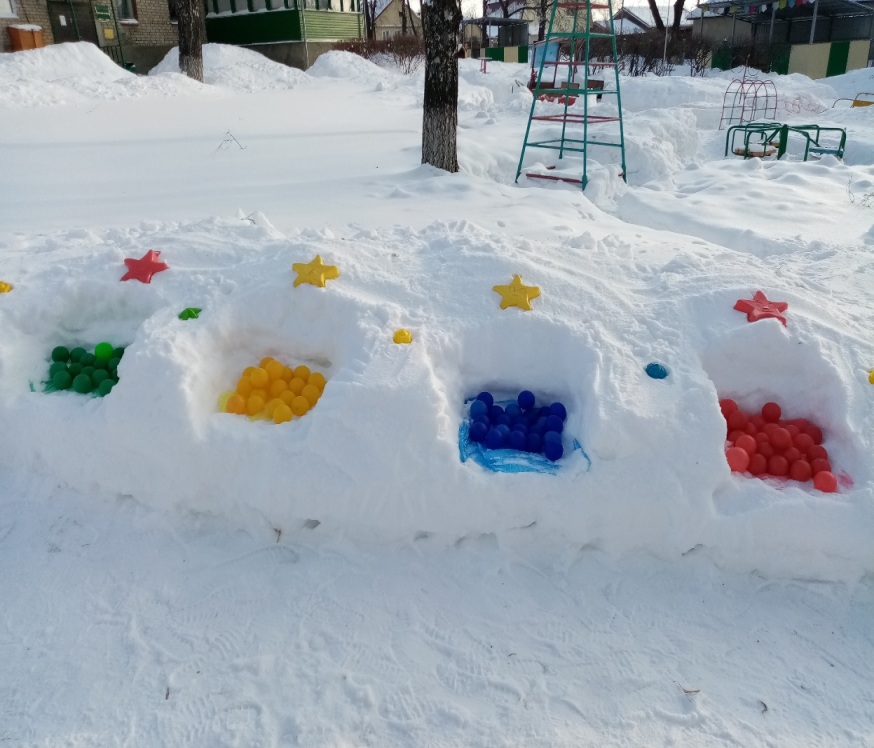 Вторая младшая группа №3
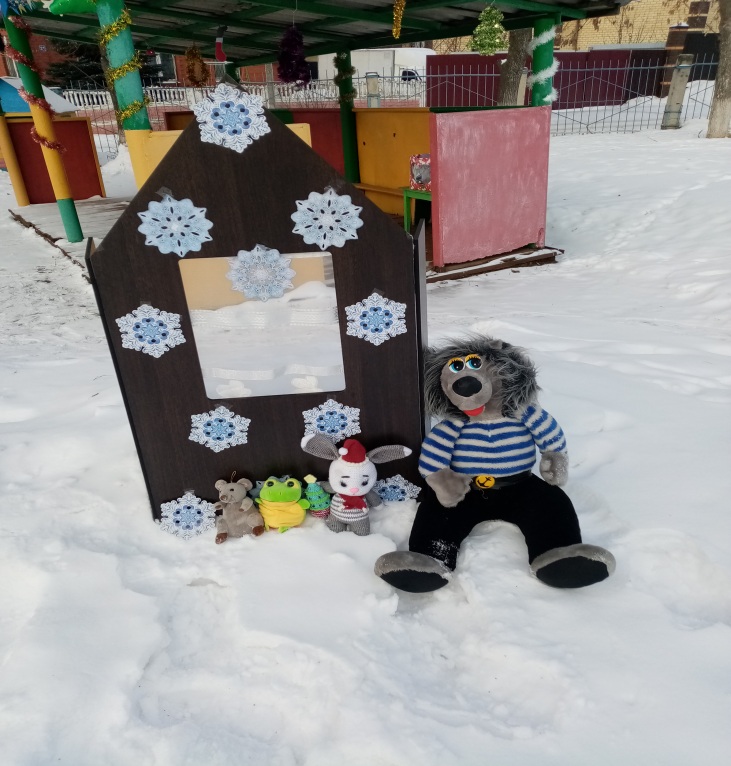 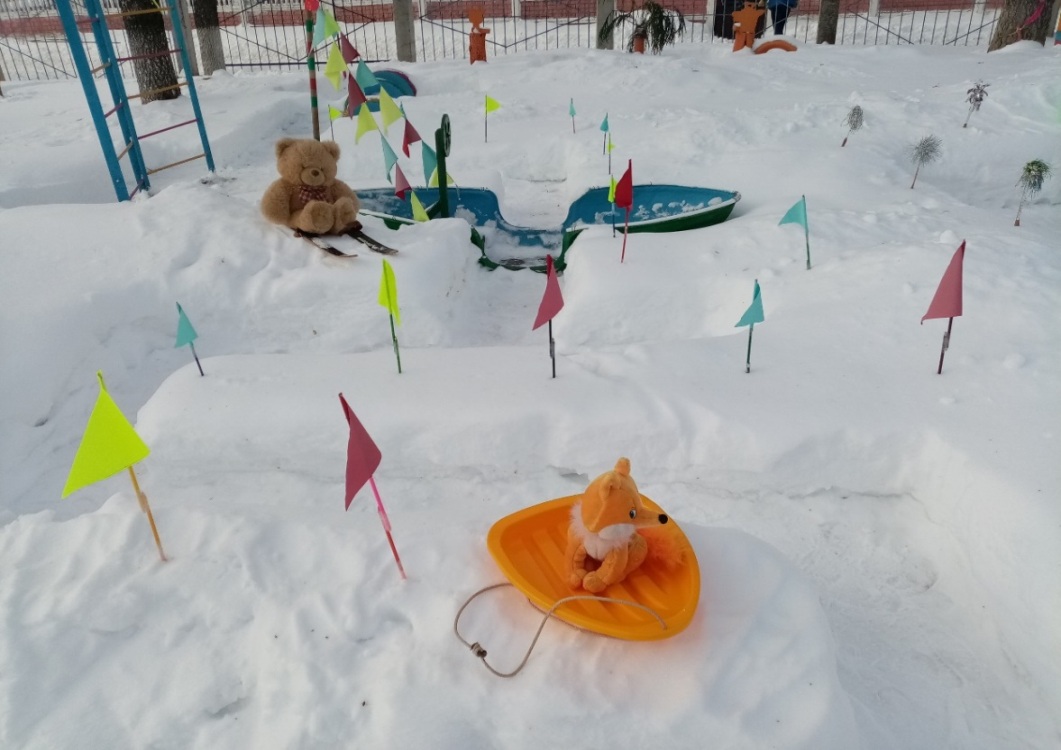 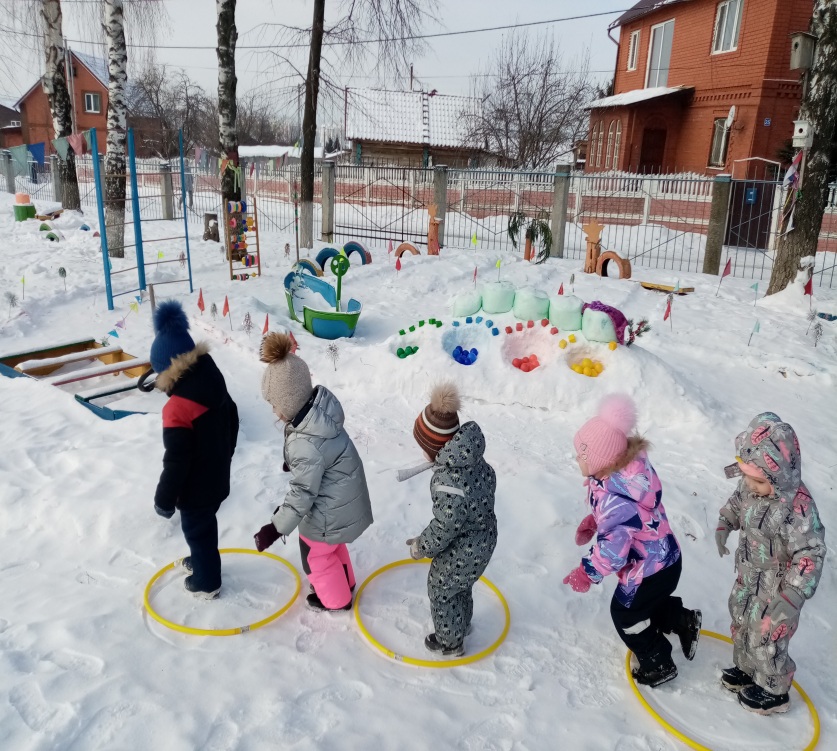 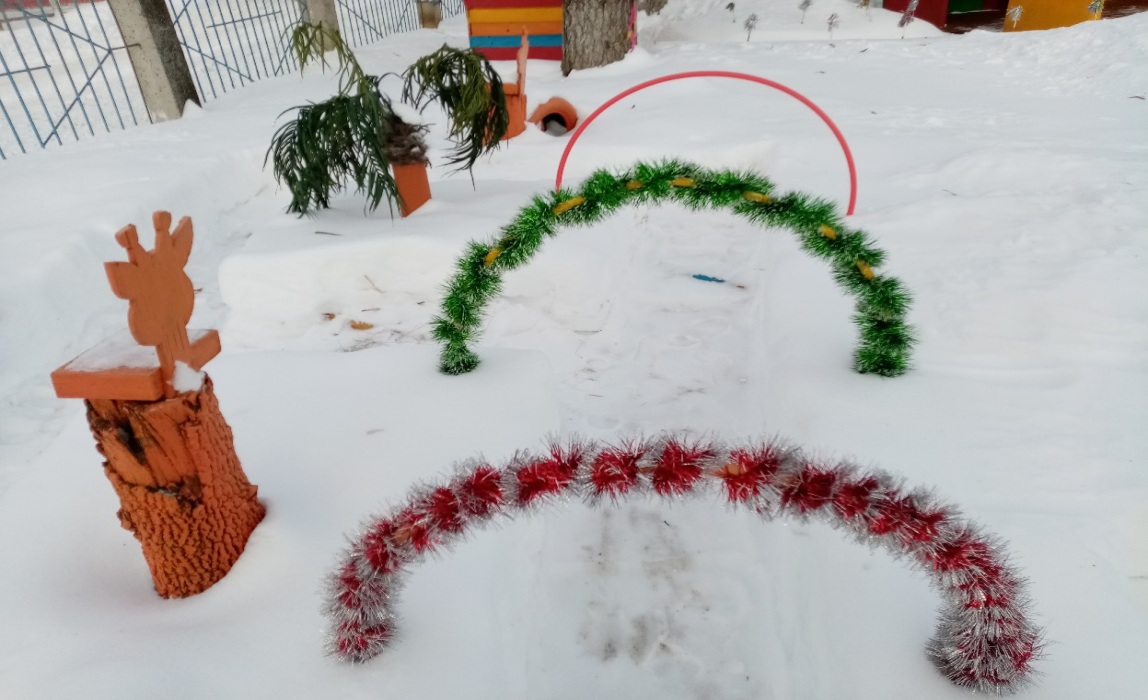 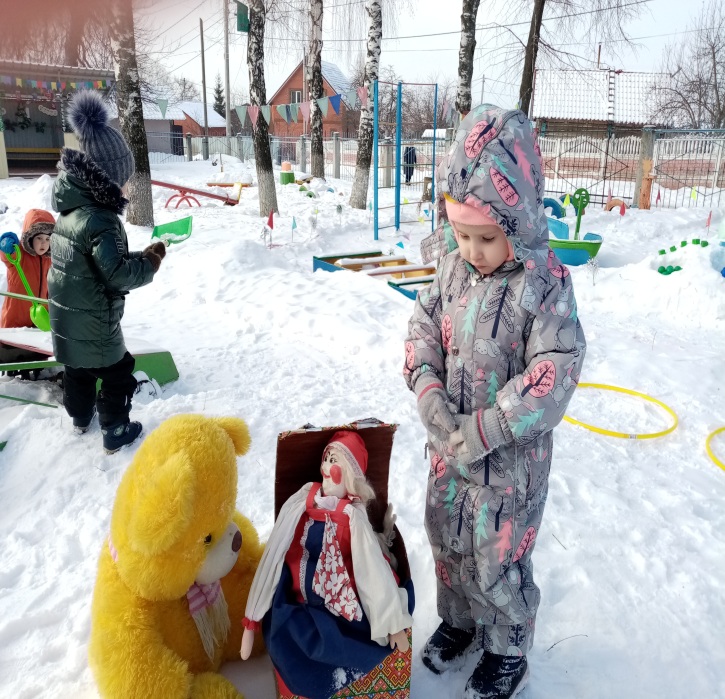 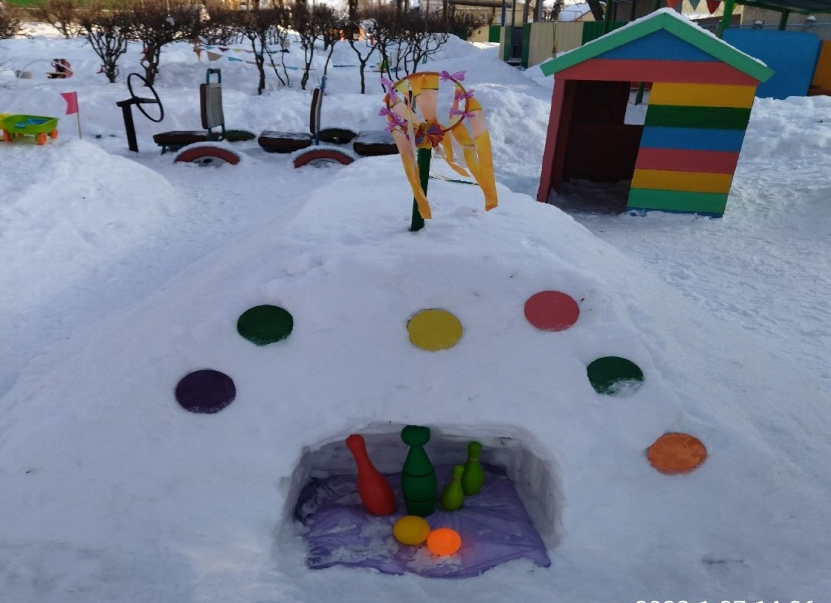 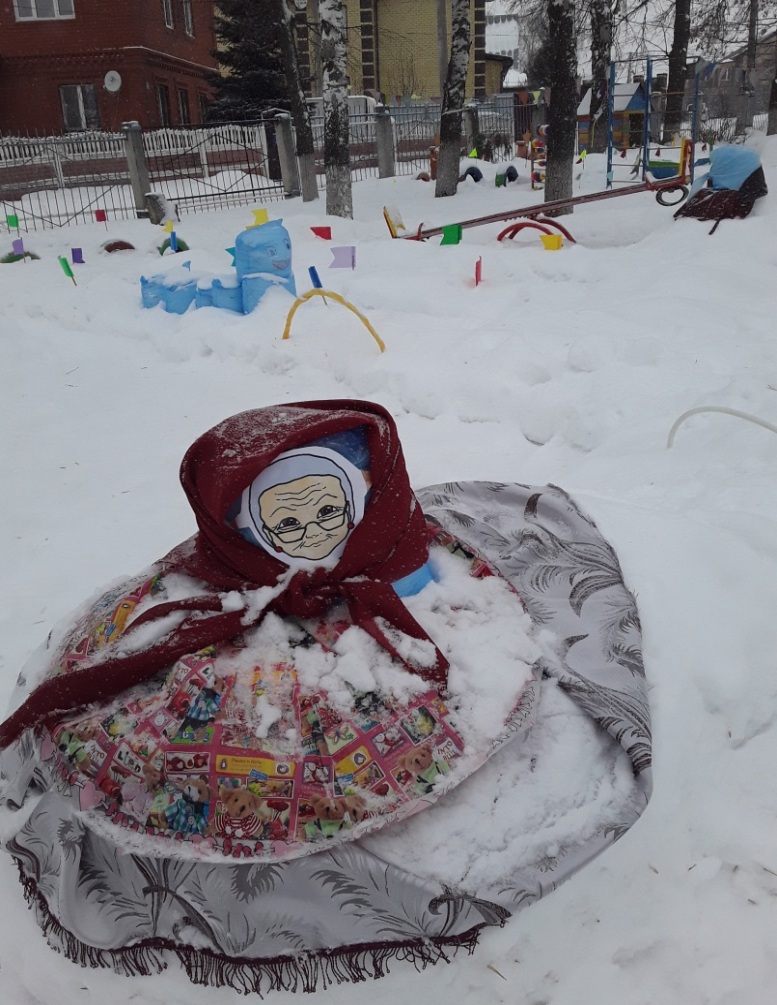 Первая младшая группа №1
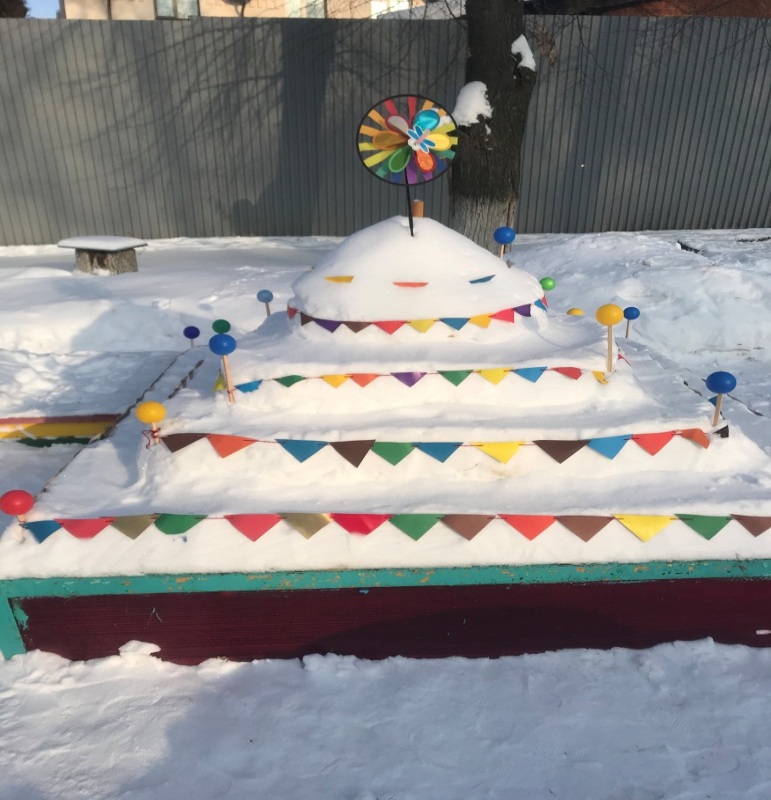 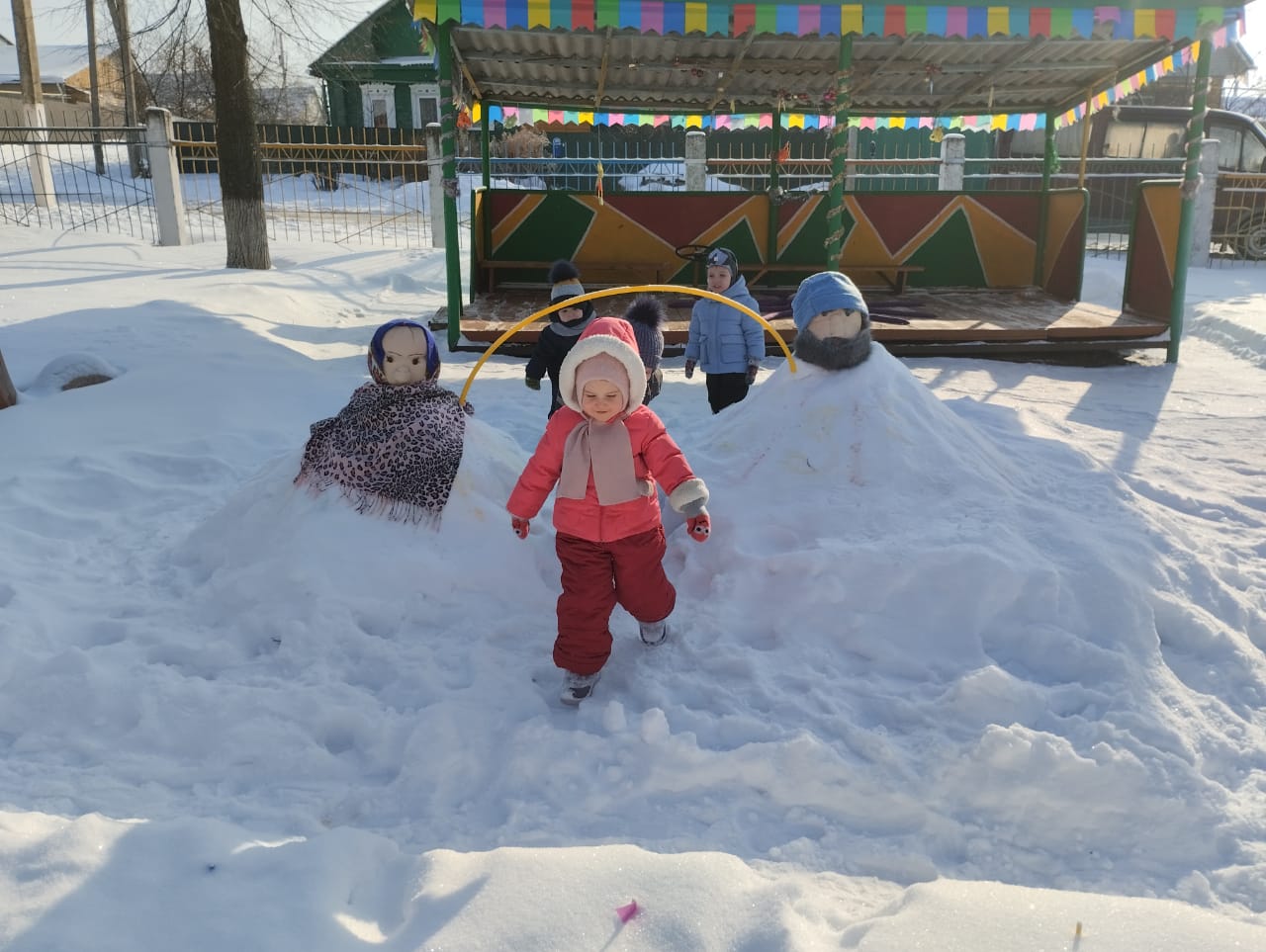 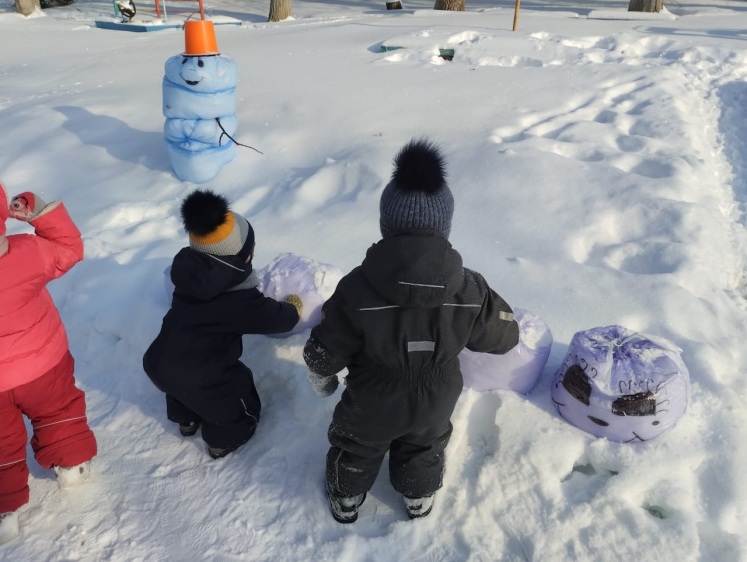 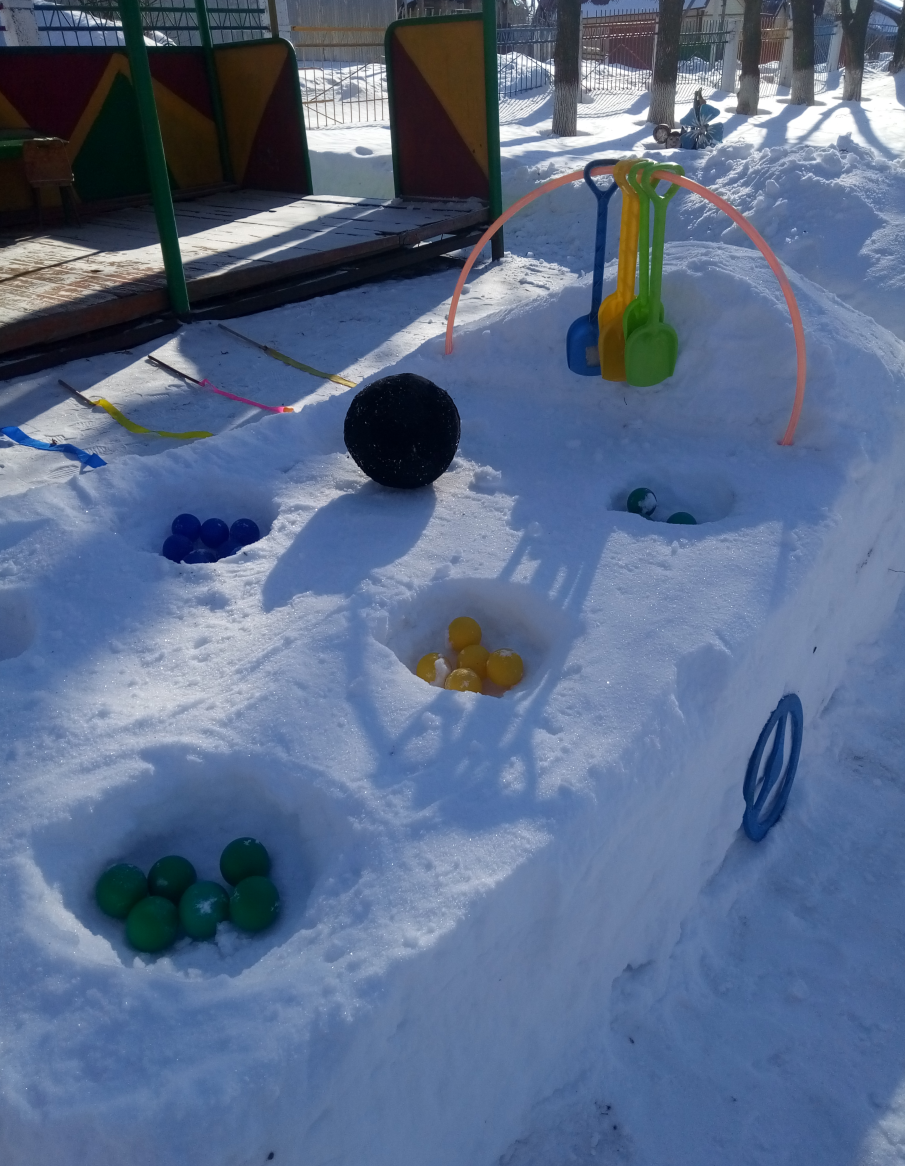 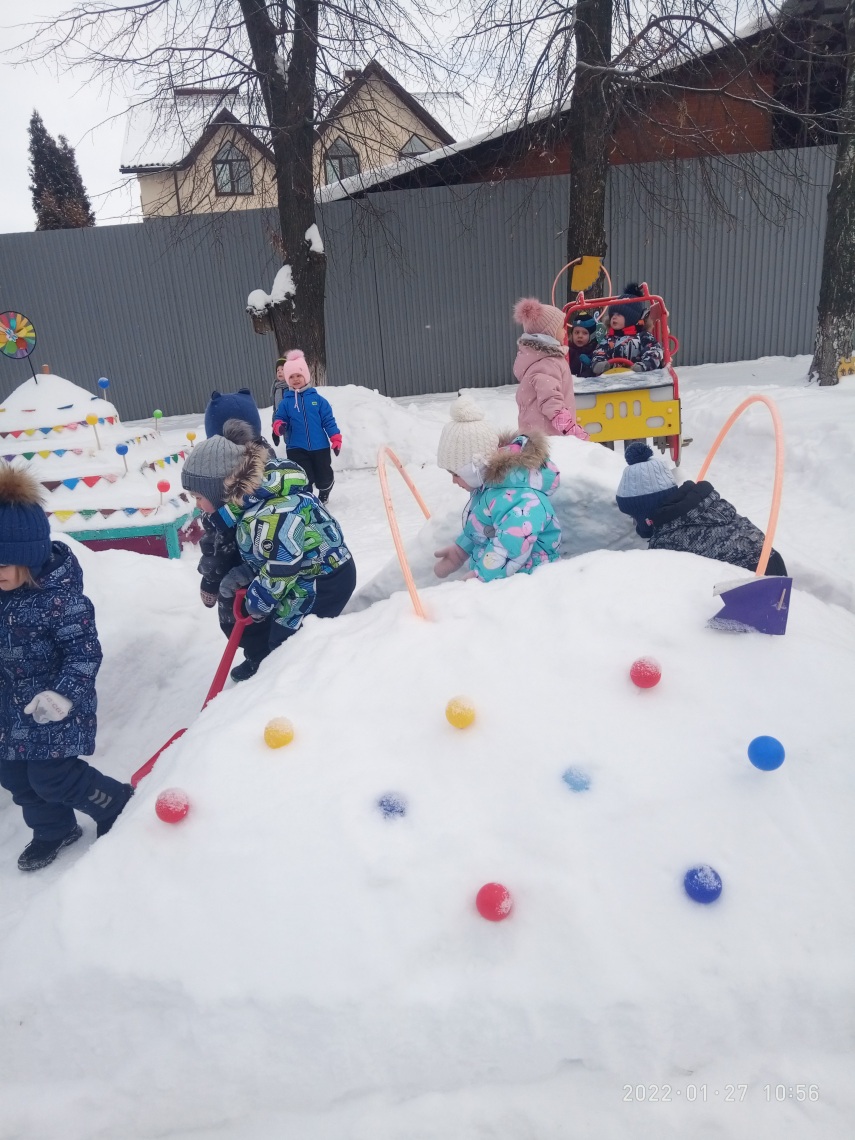 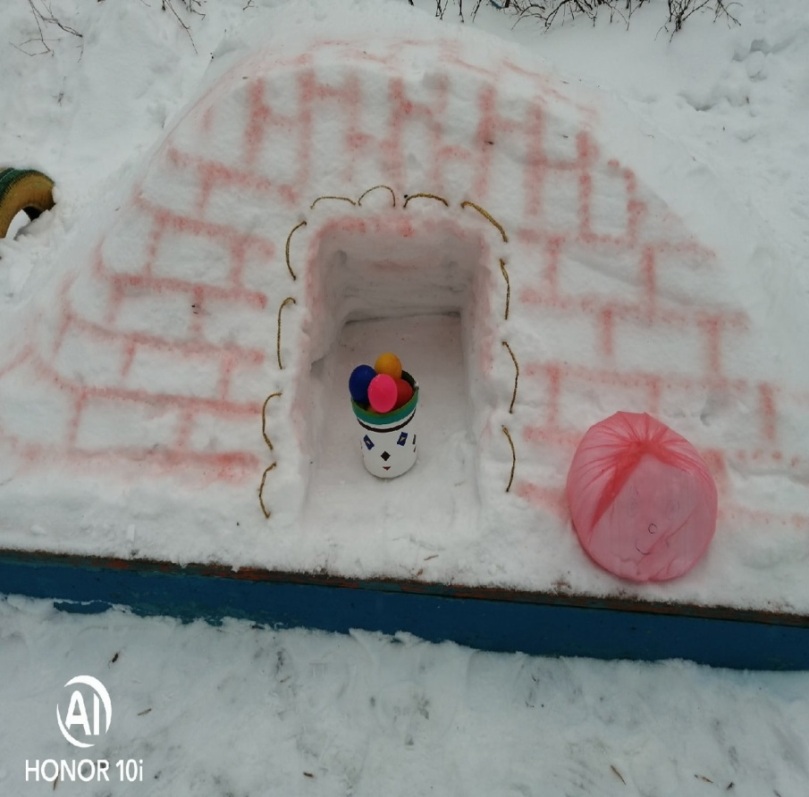 Средняя группа №4
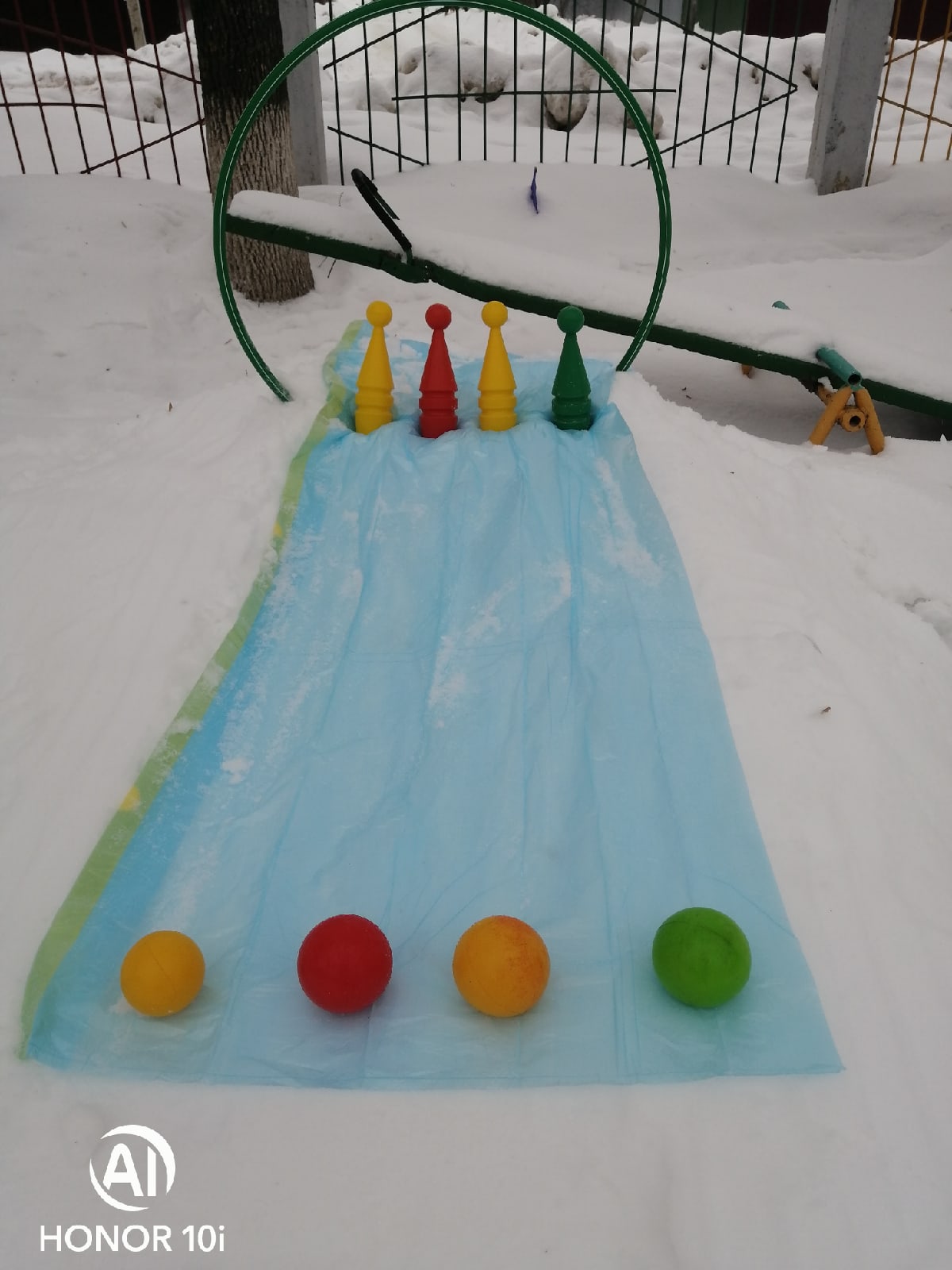 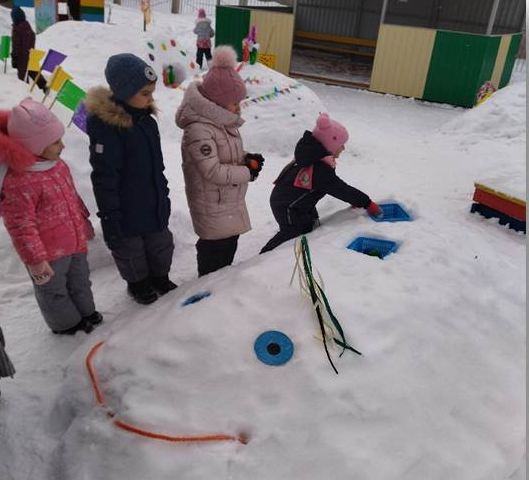 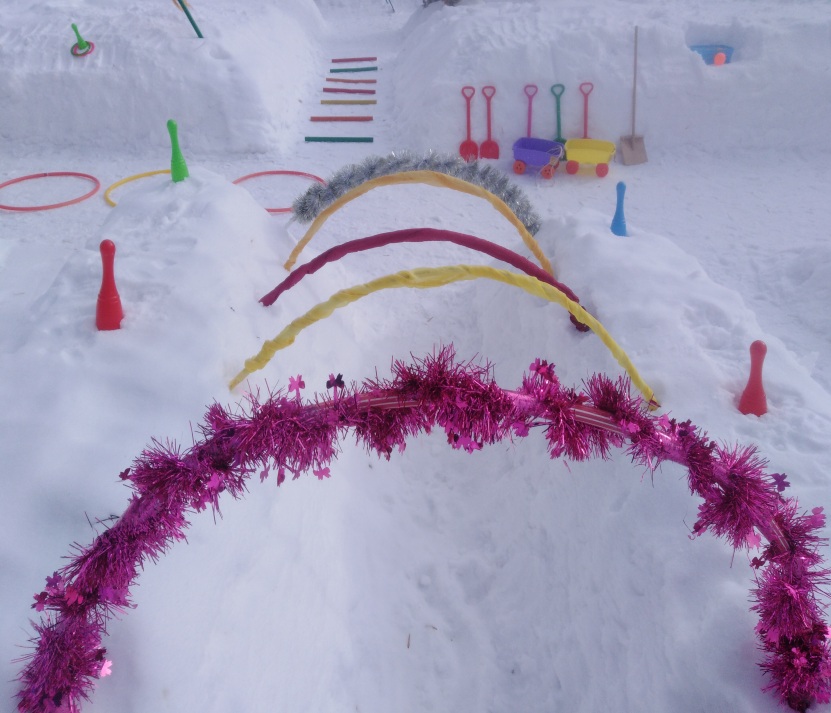 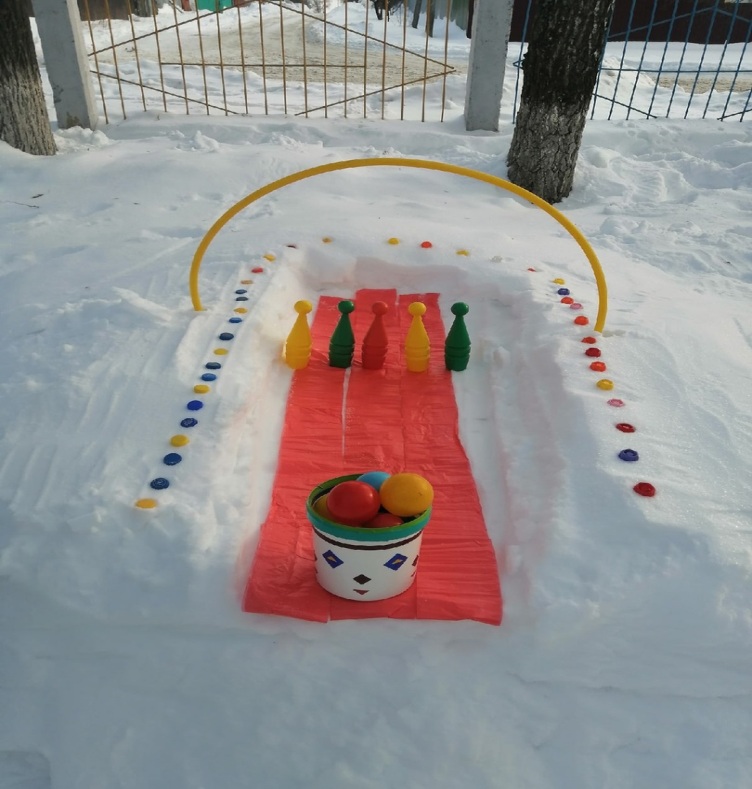 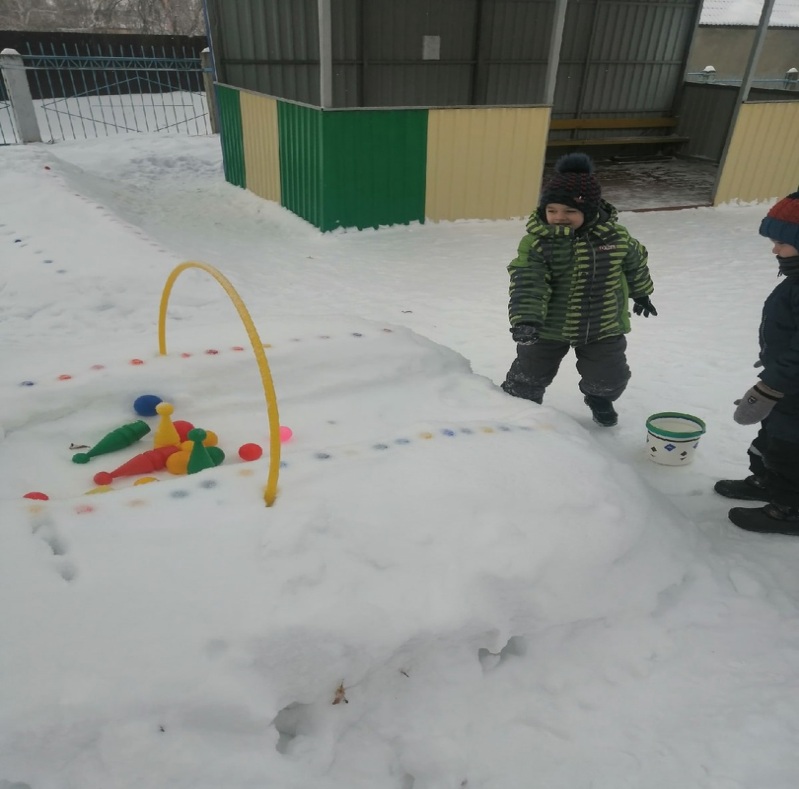 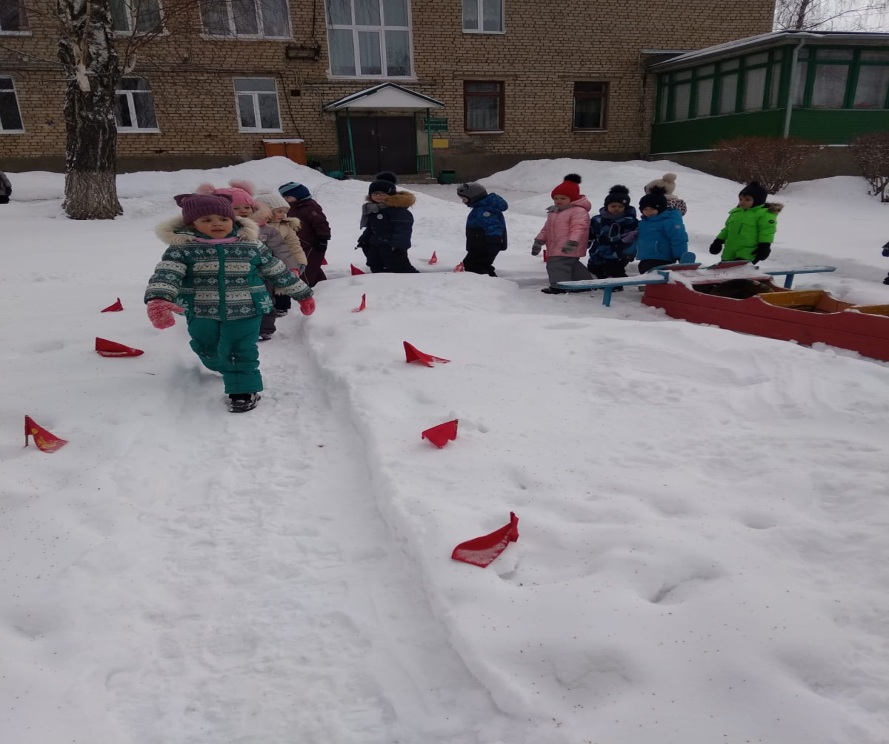 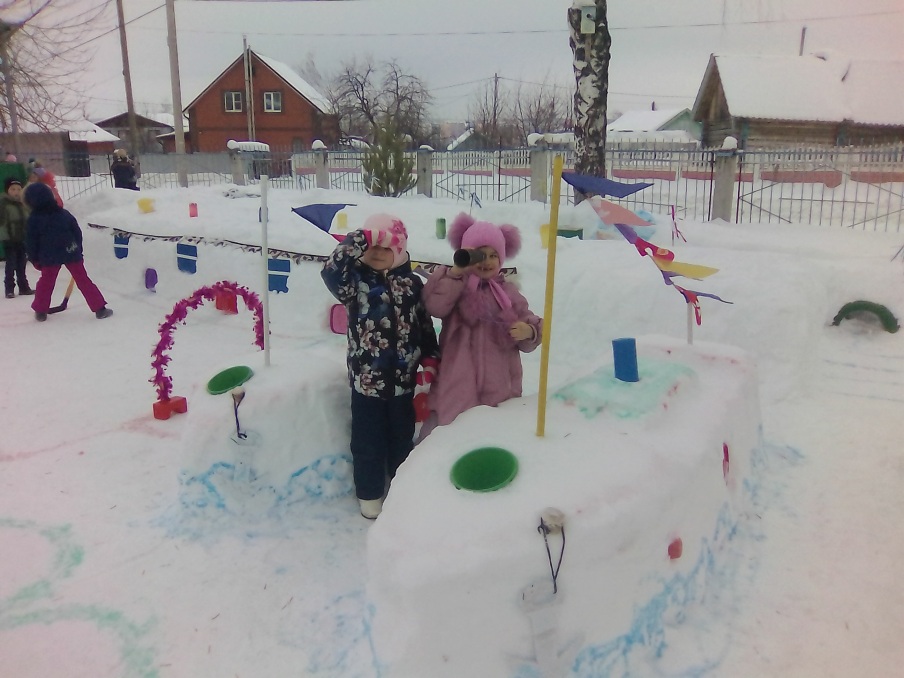 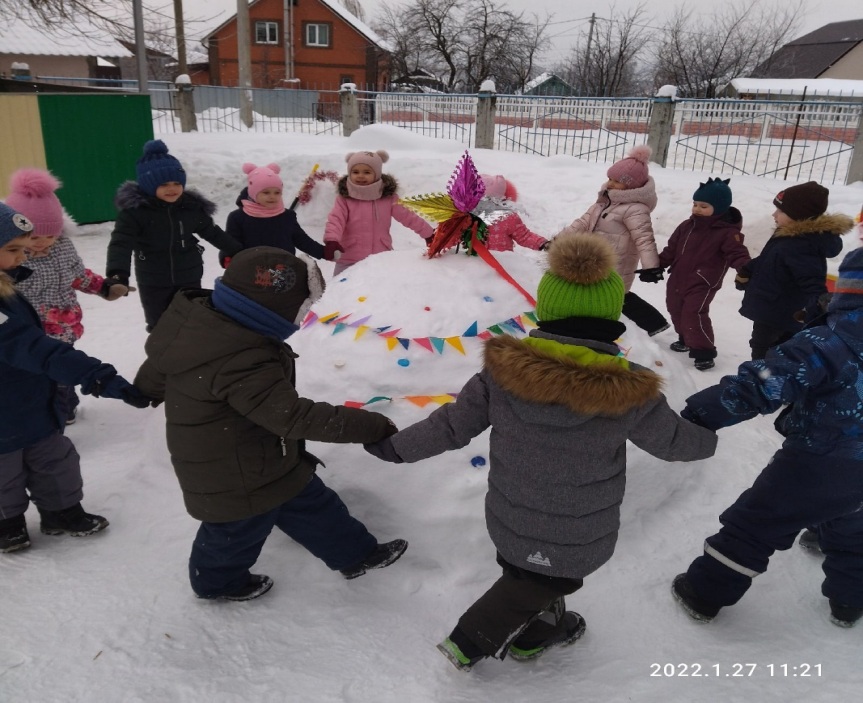 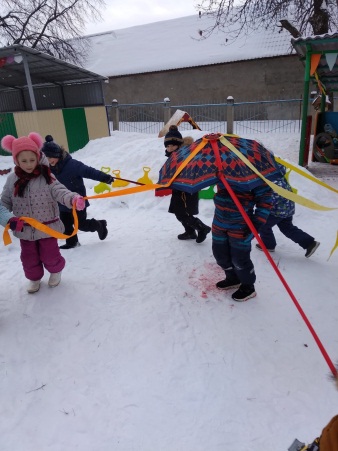 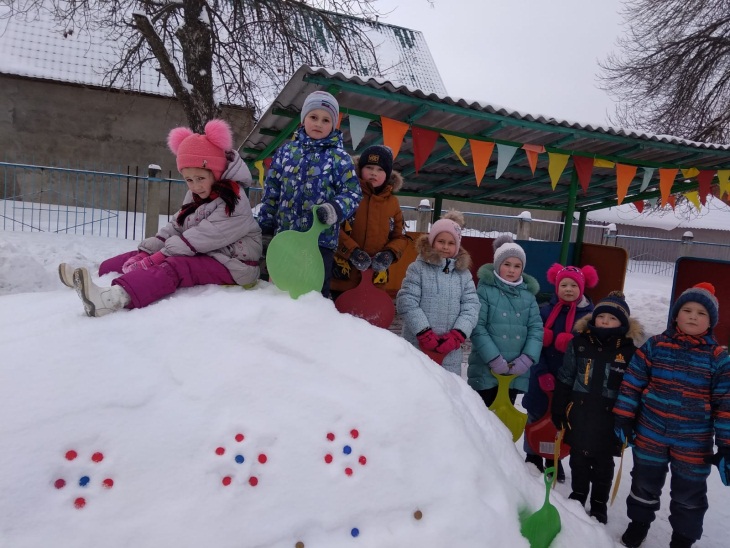 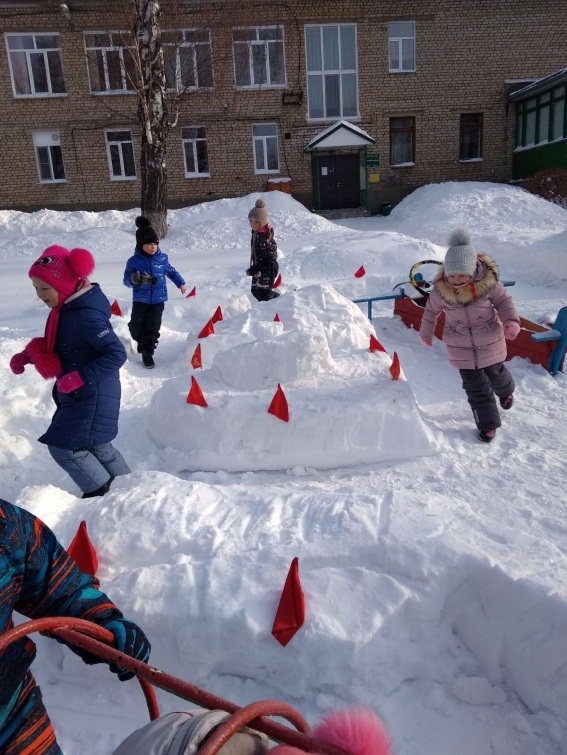 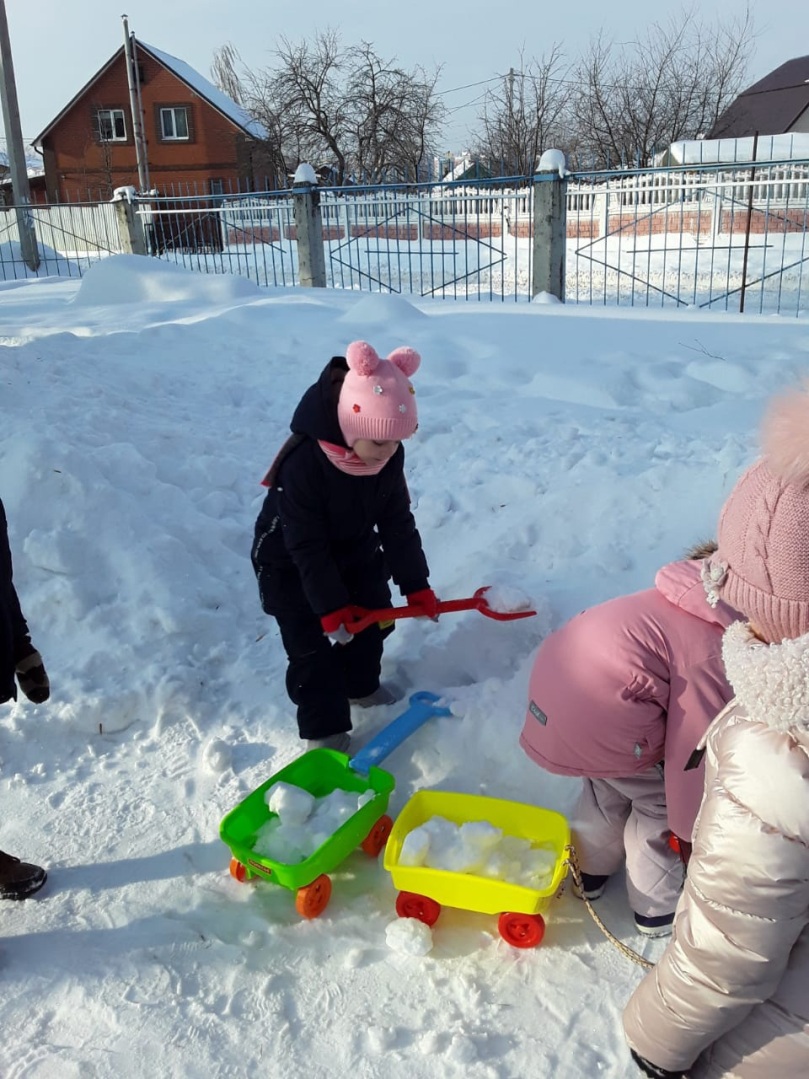 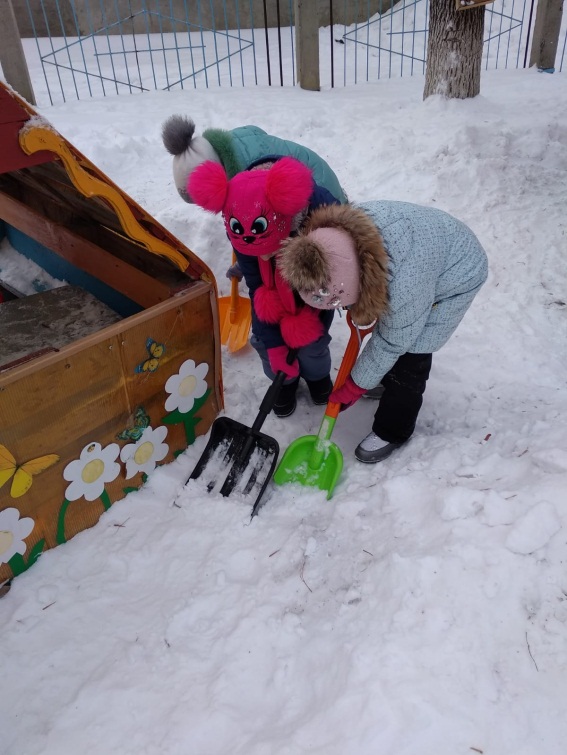 Подготовительная группа №6
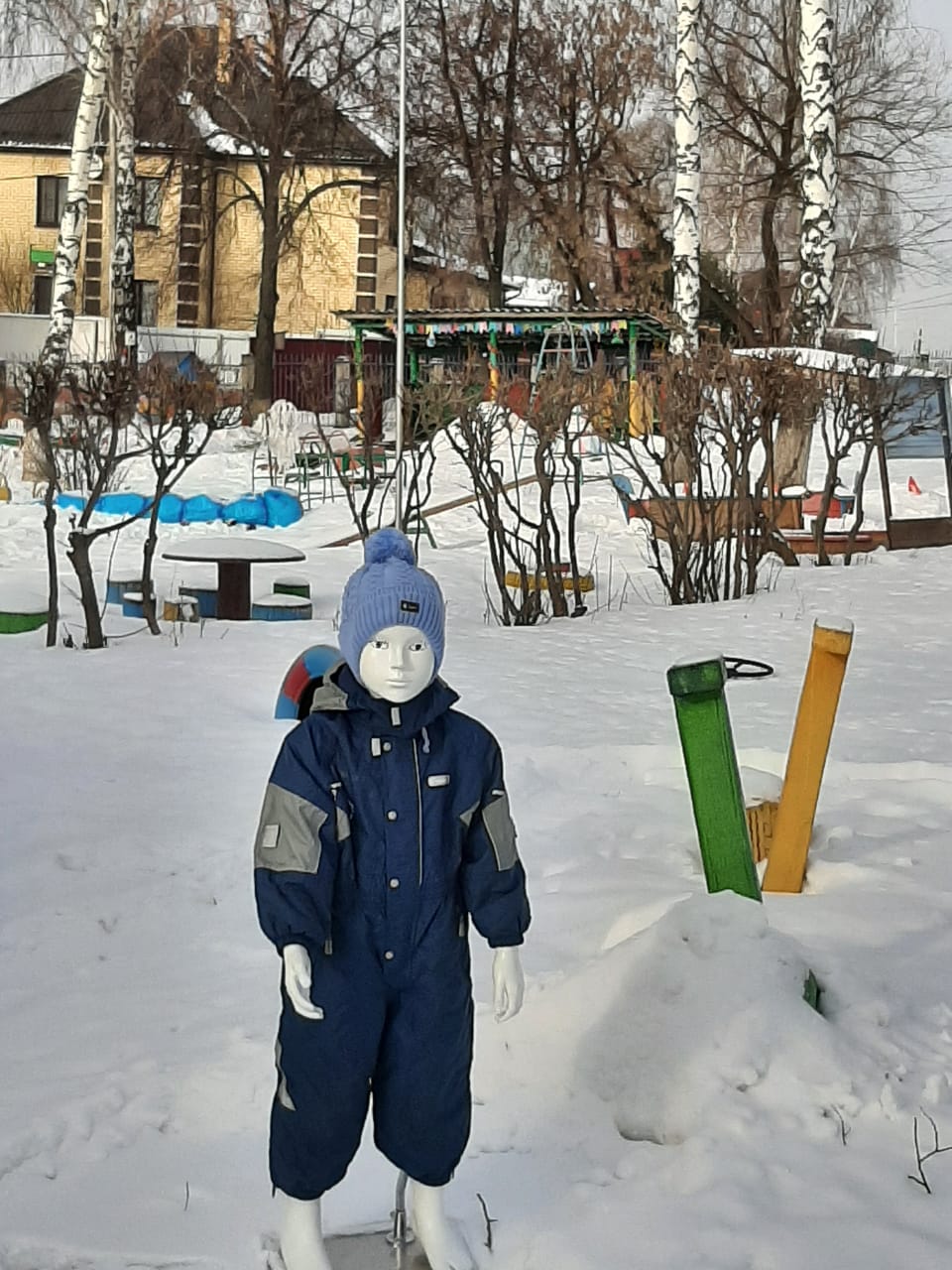 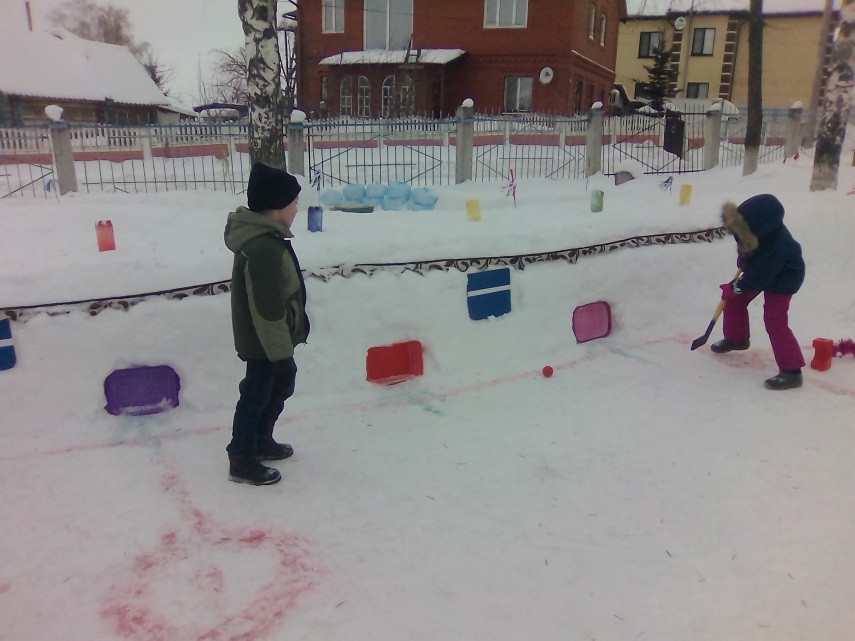 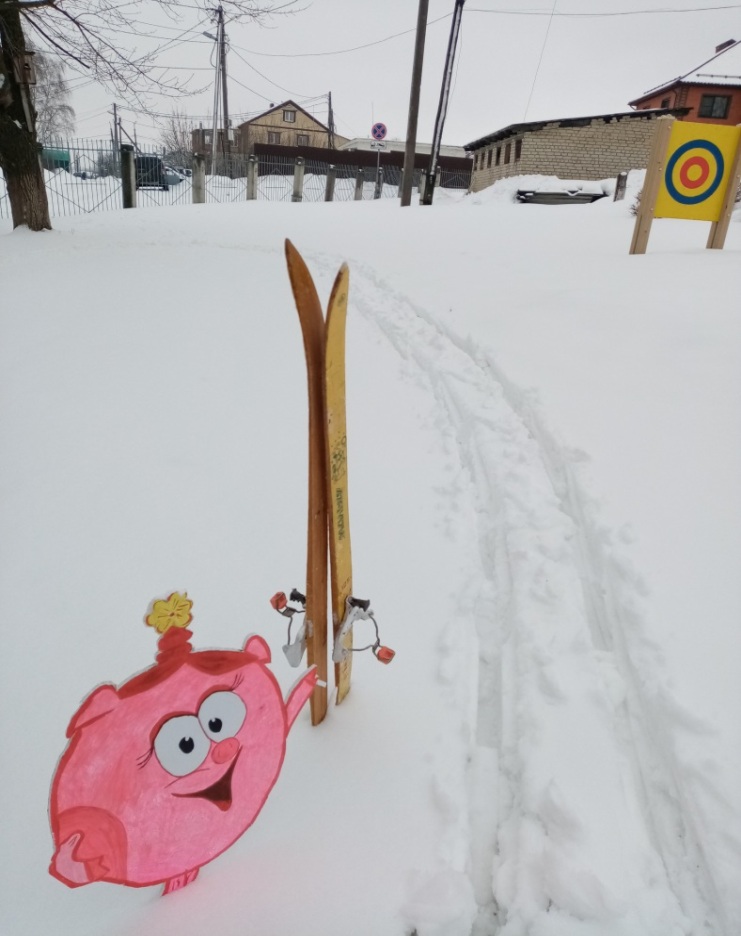 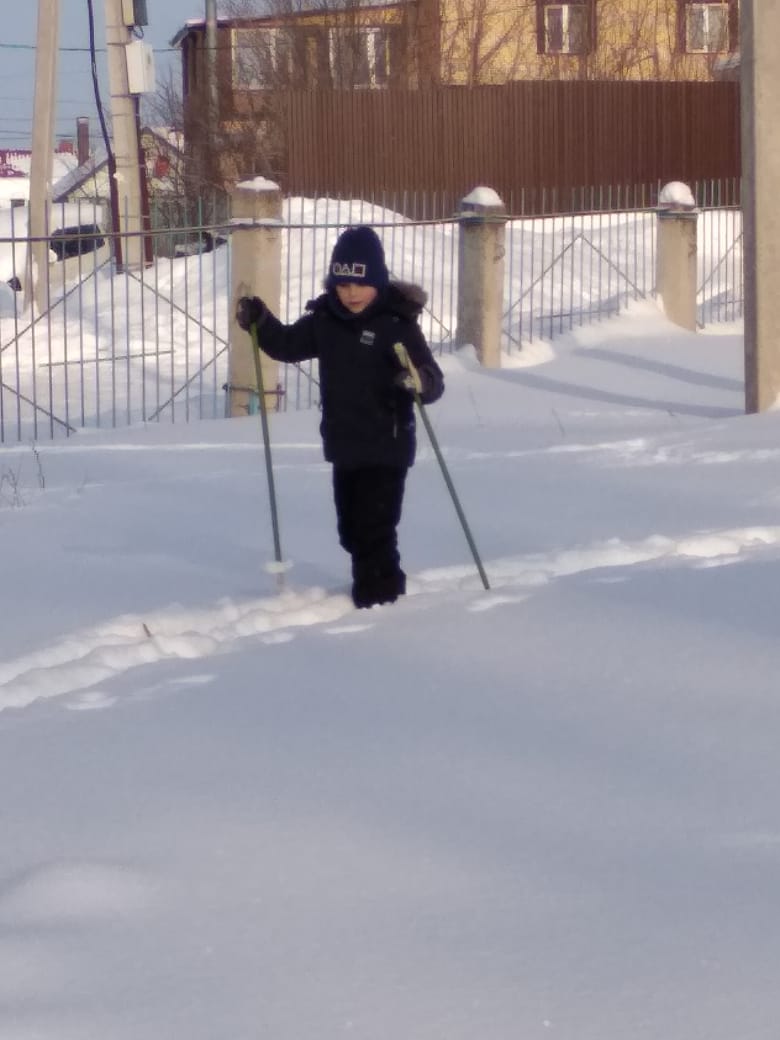 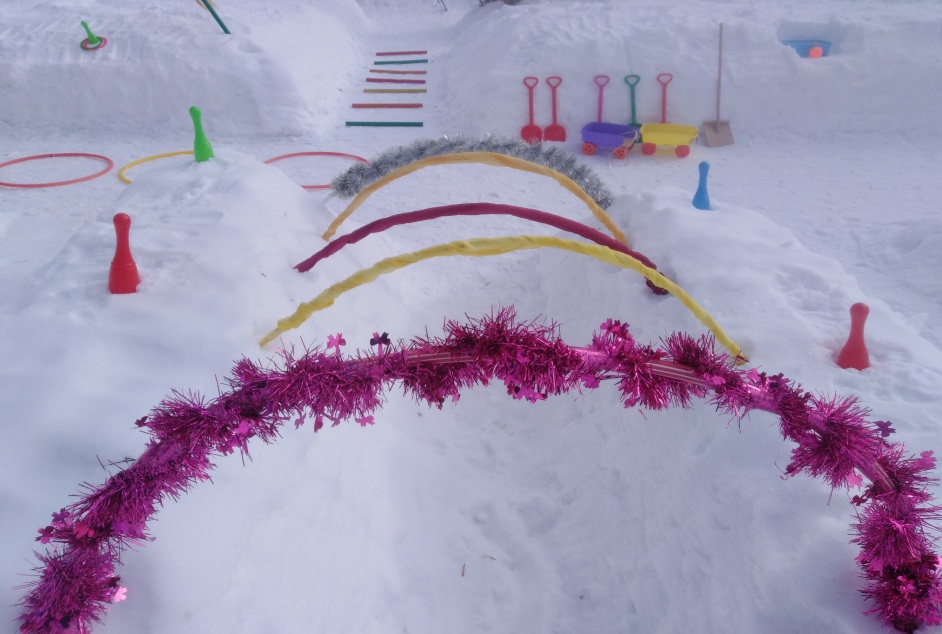 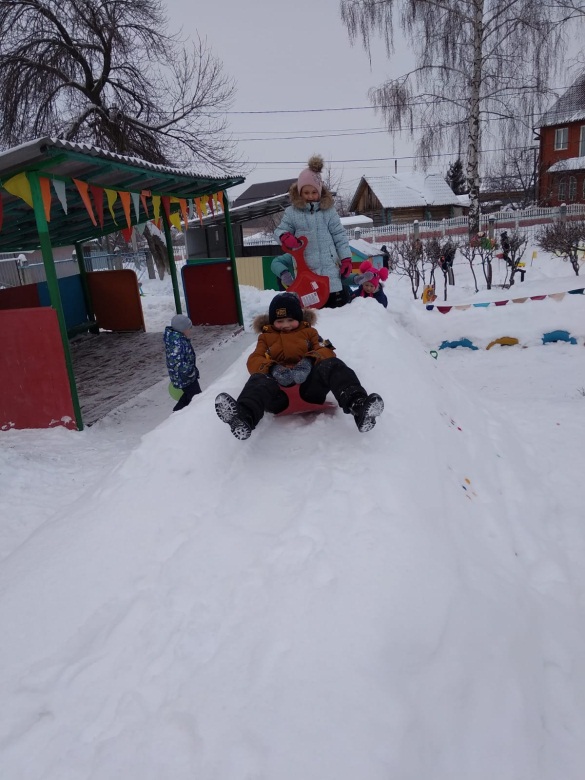 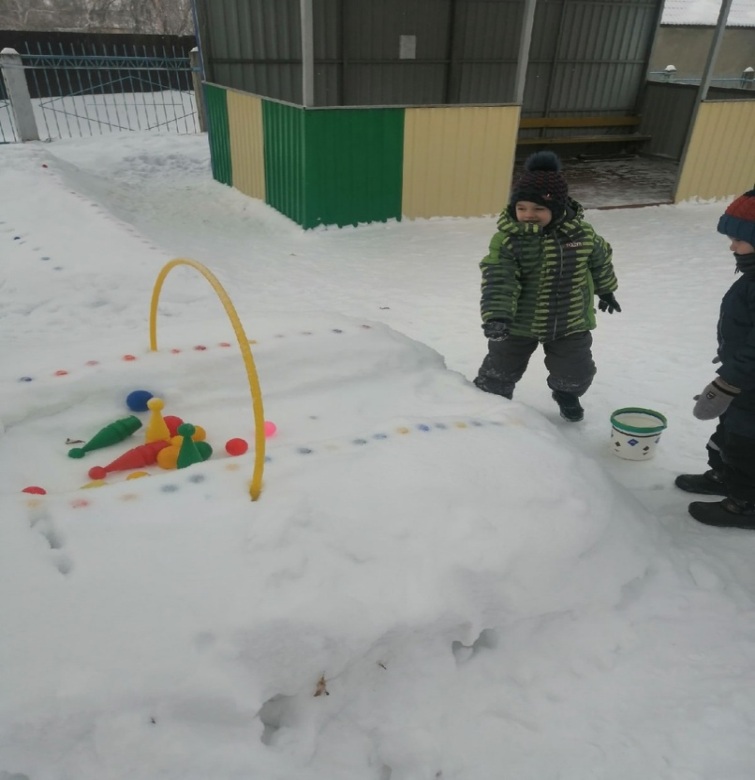 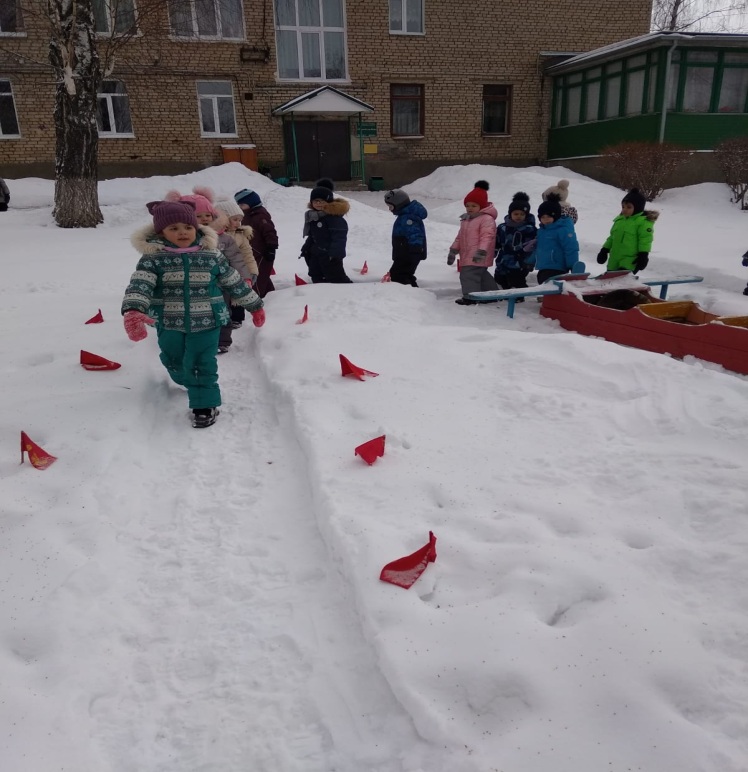 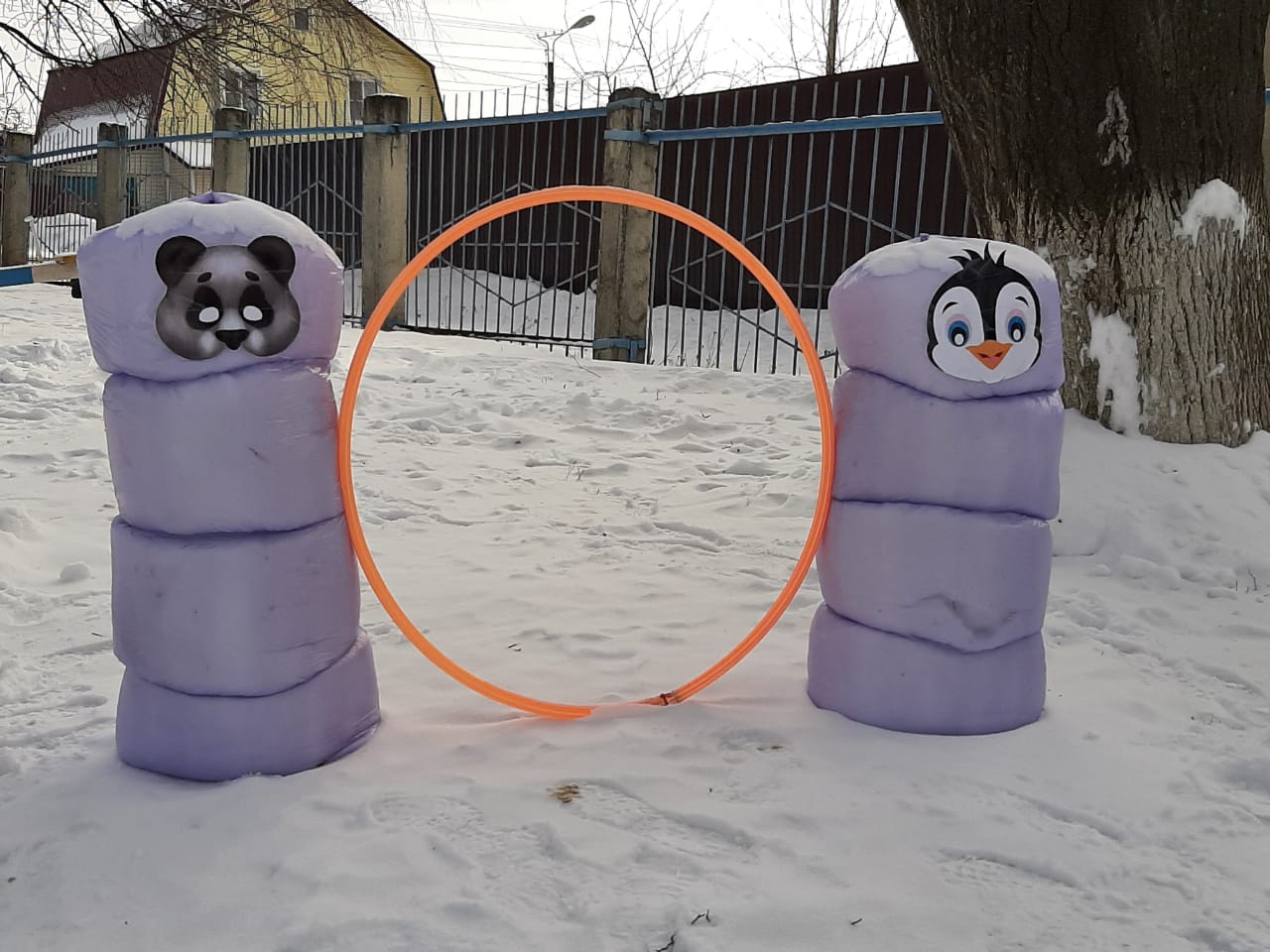 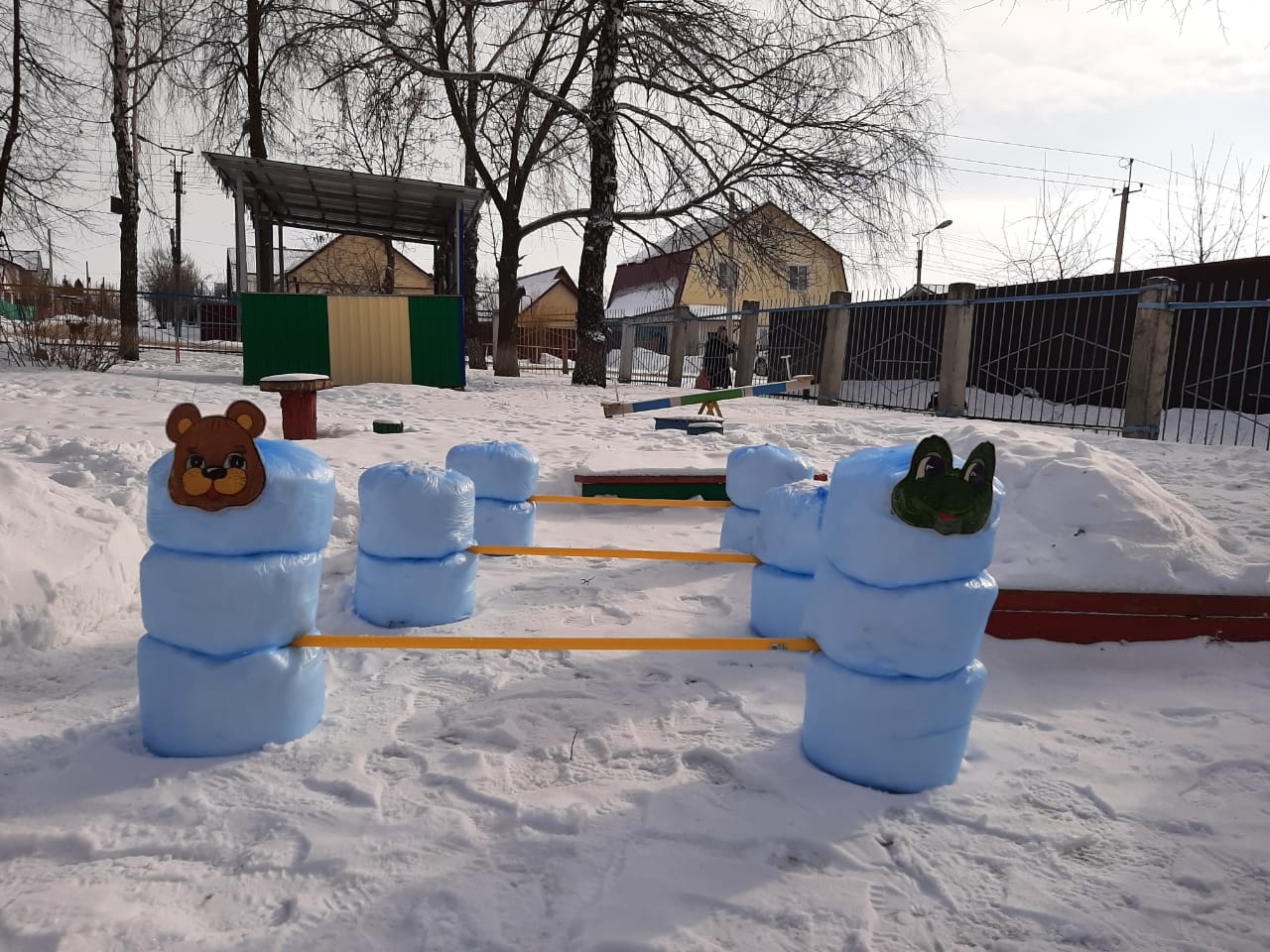 Наличие, состояние спортивного и игрового оборудования
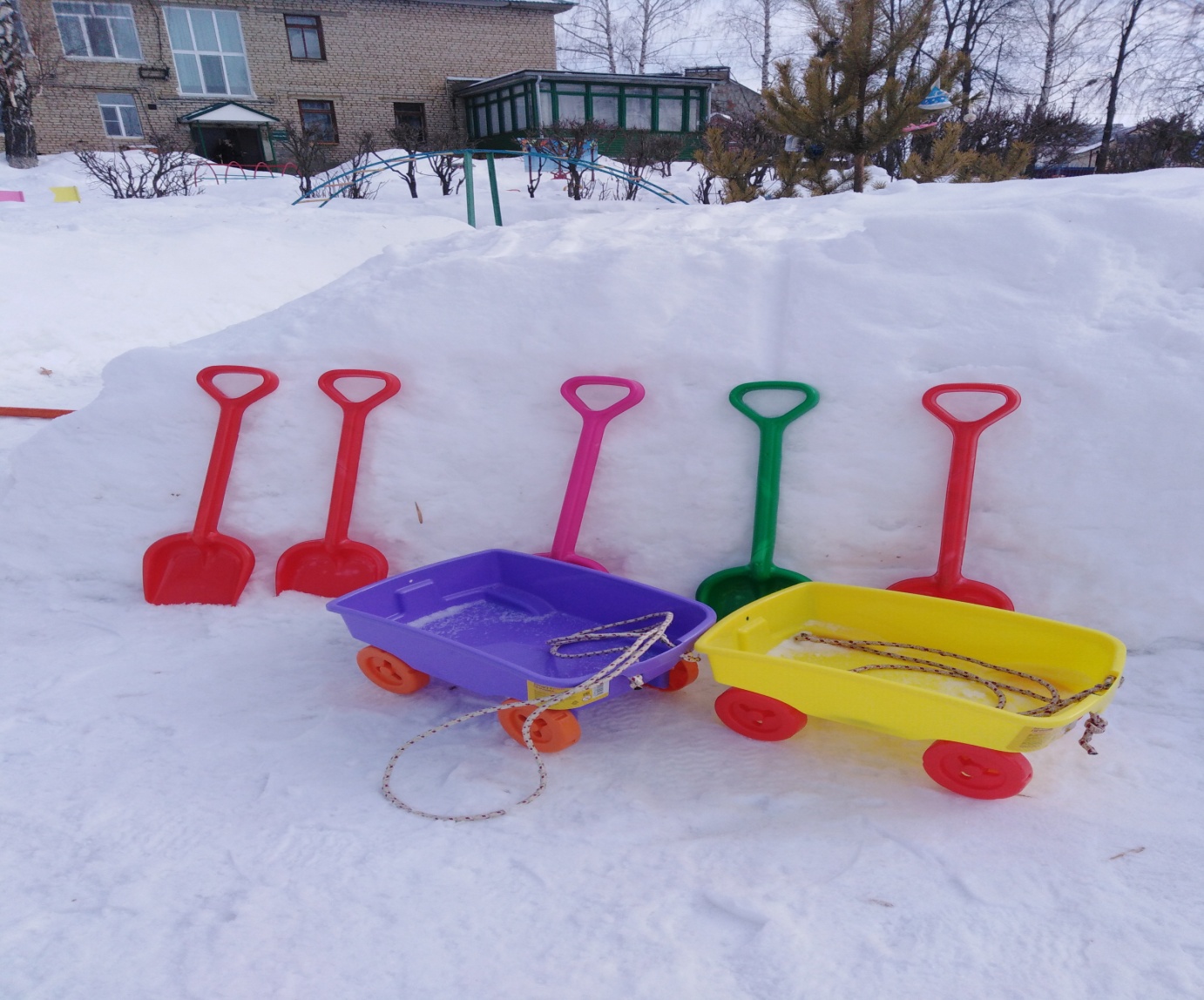 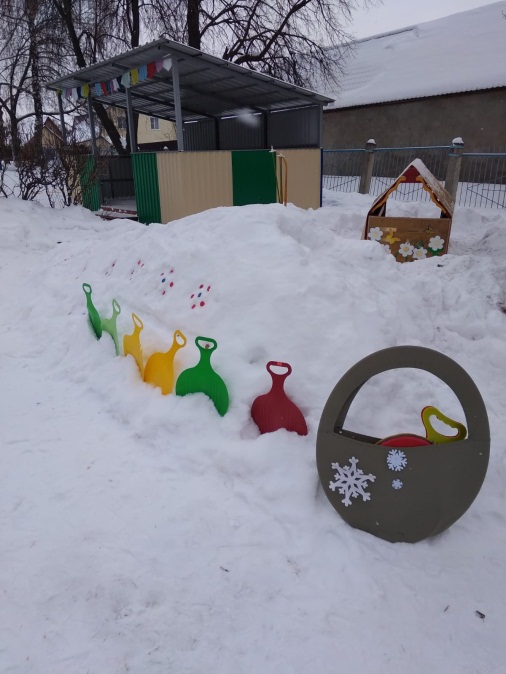 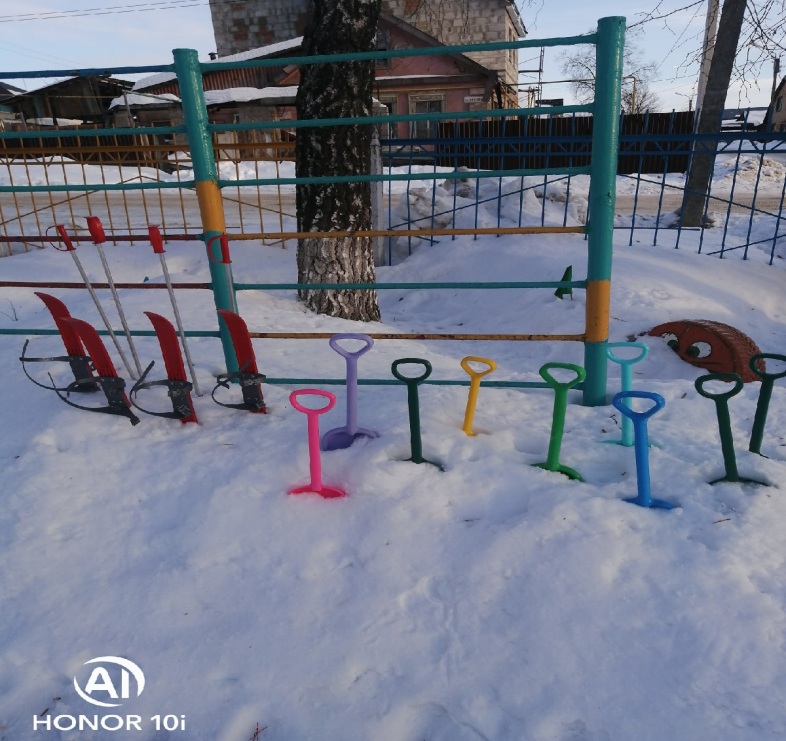 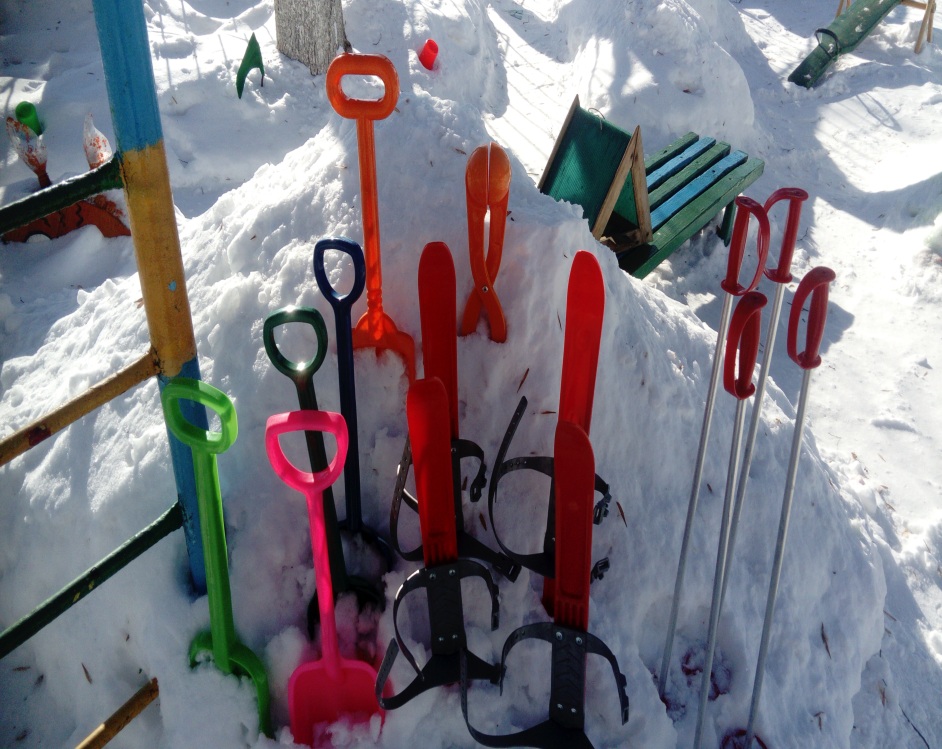 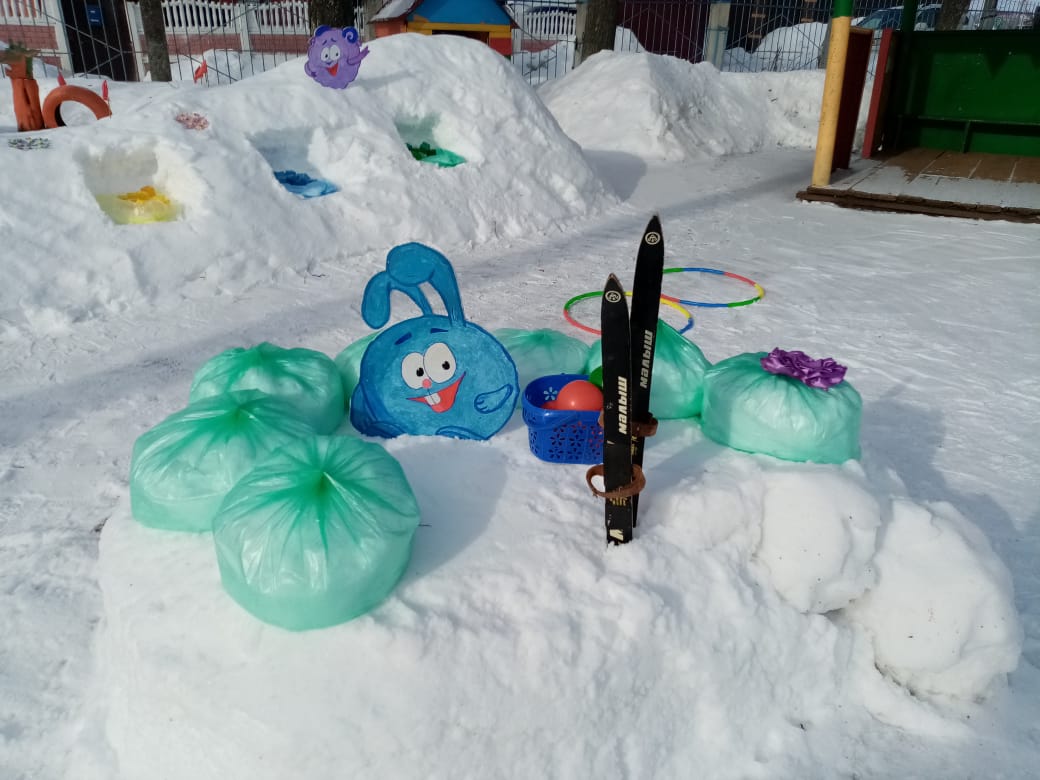 Состояние территории  и веранд
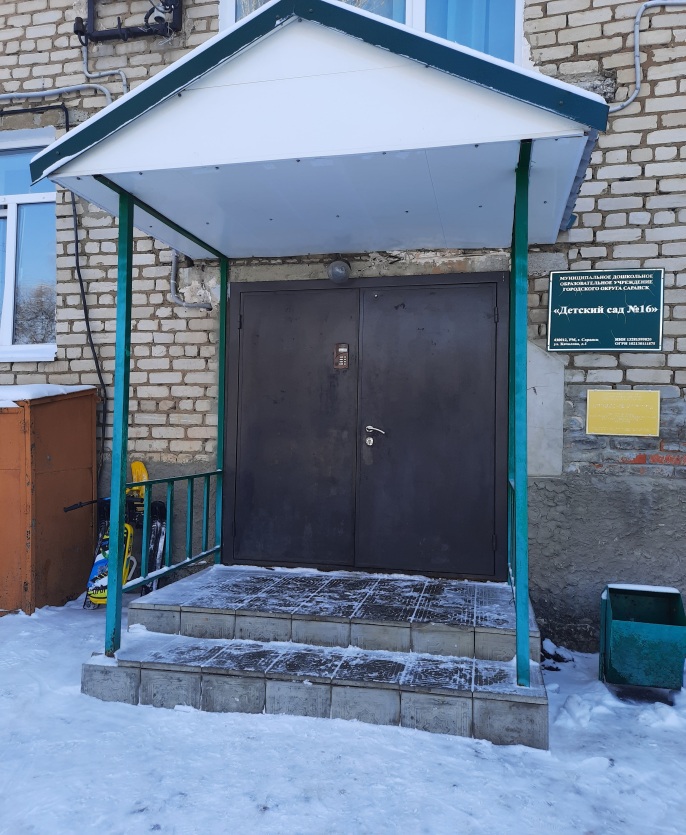 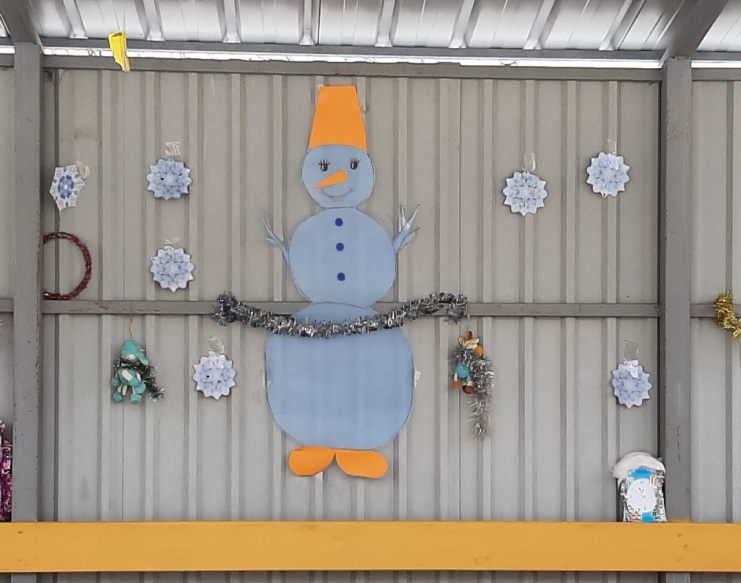 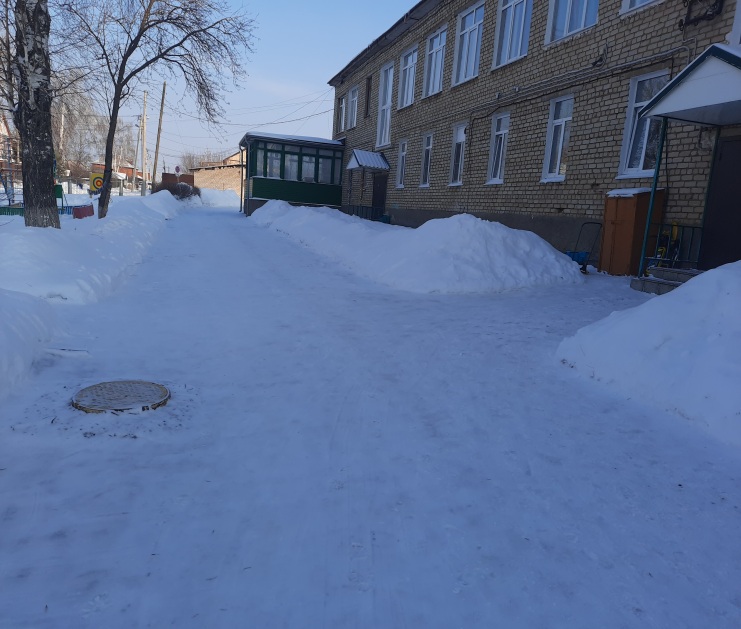 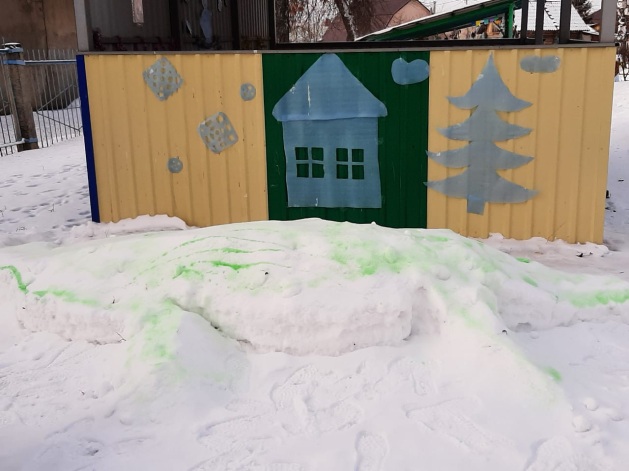 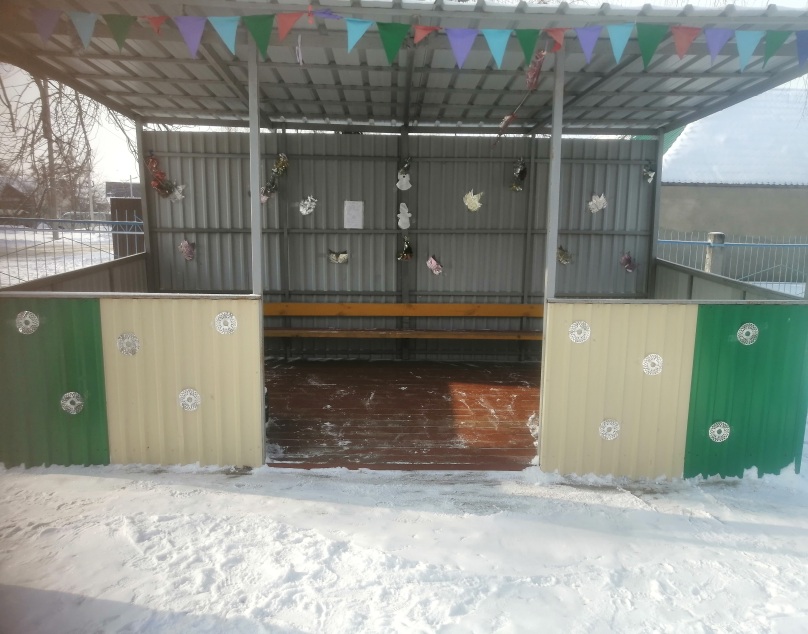 «Столовая для птиц»
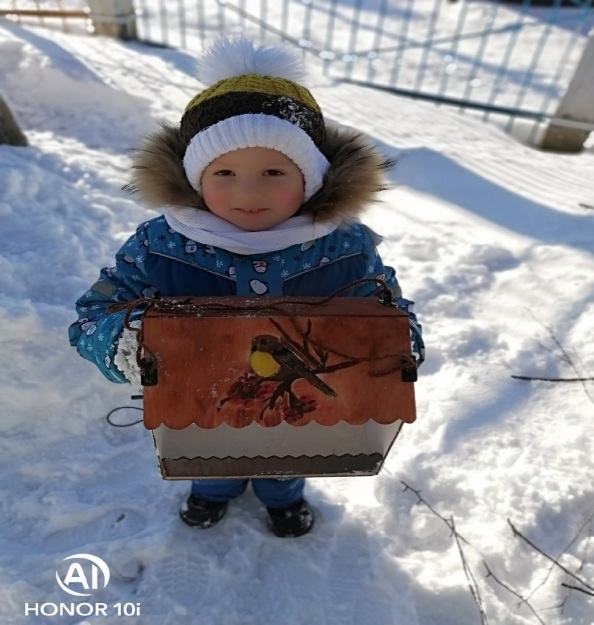 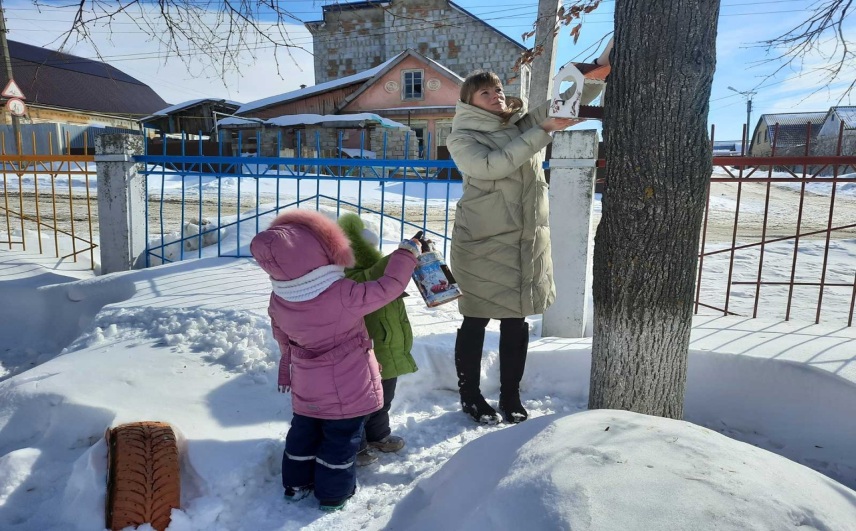 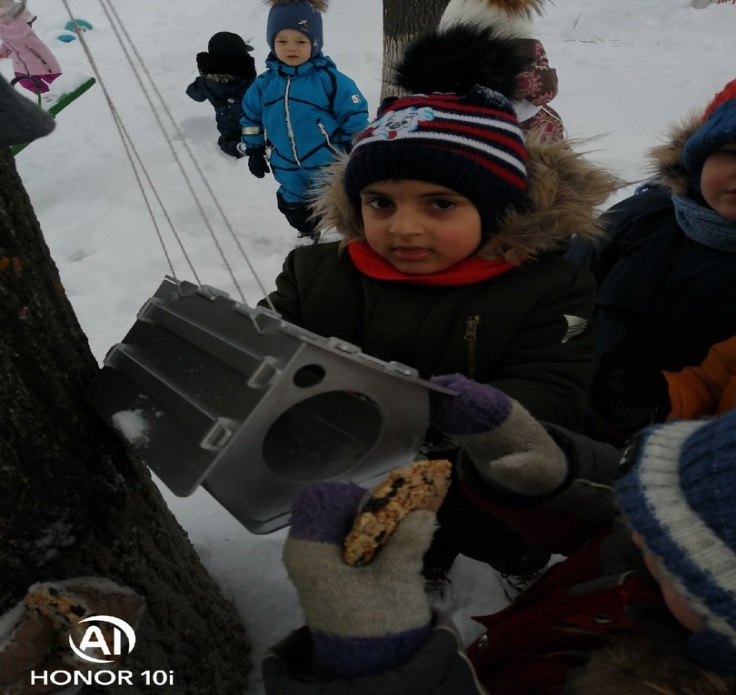 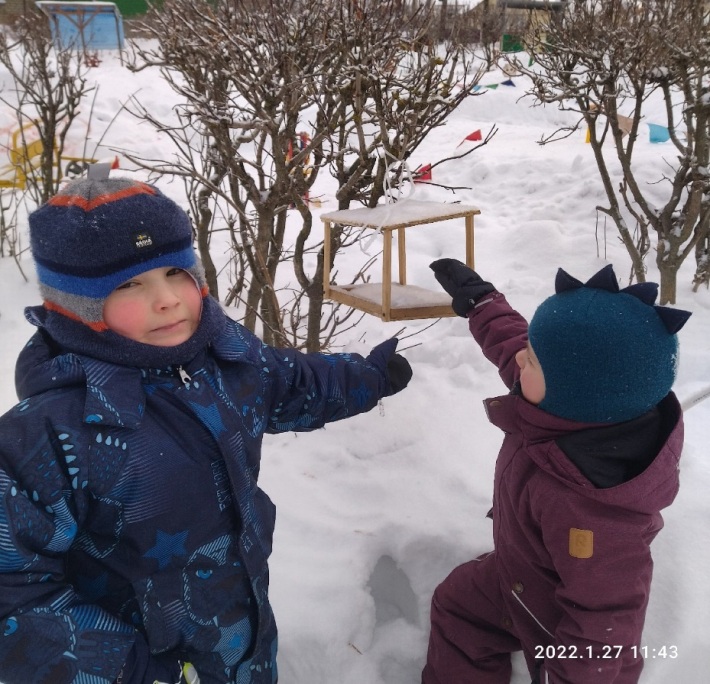 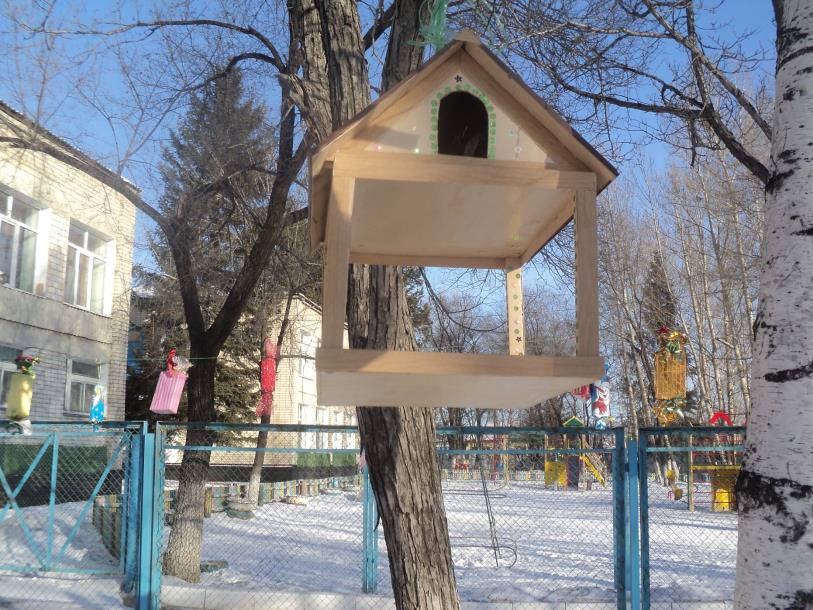 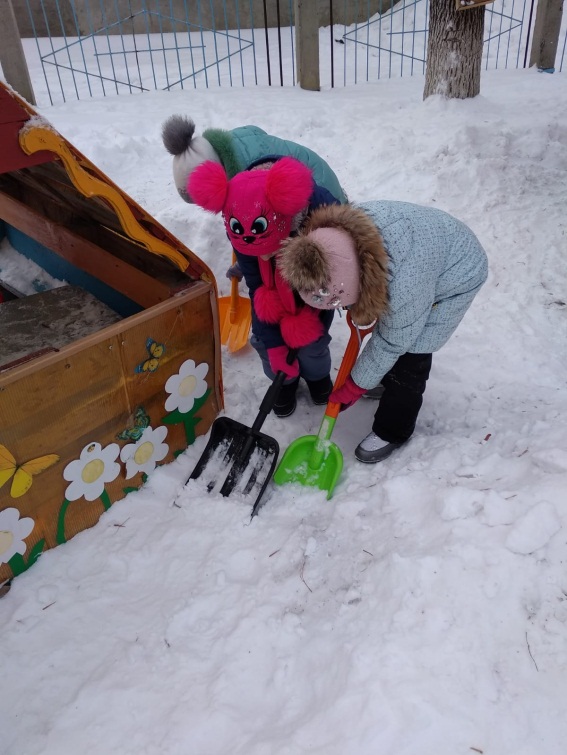 Труд на участке.
Снег мы возим и поем
Очень весело живем!
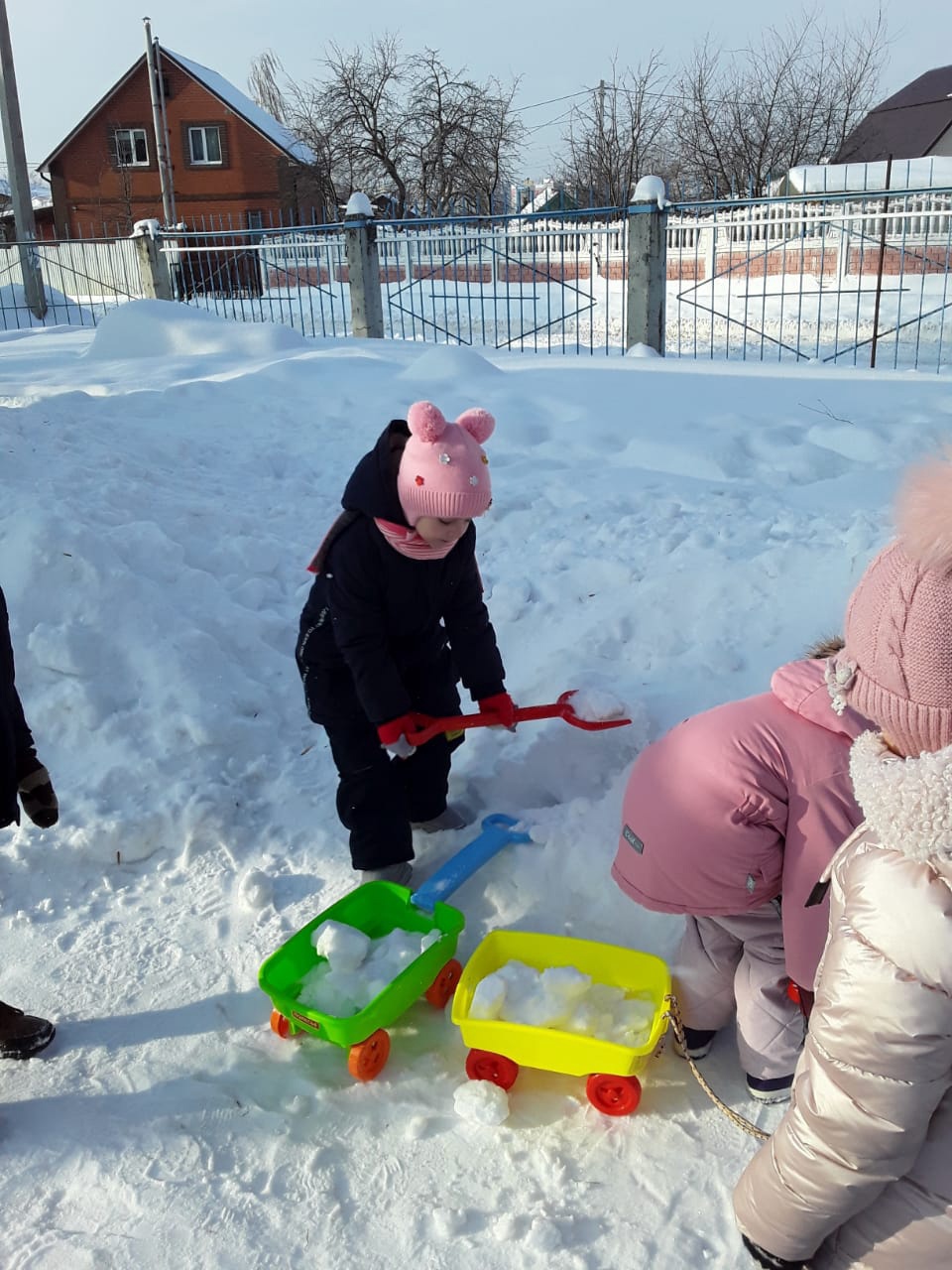 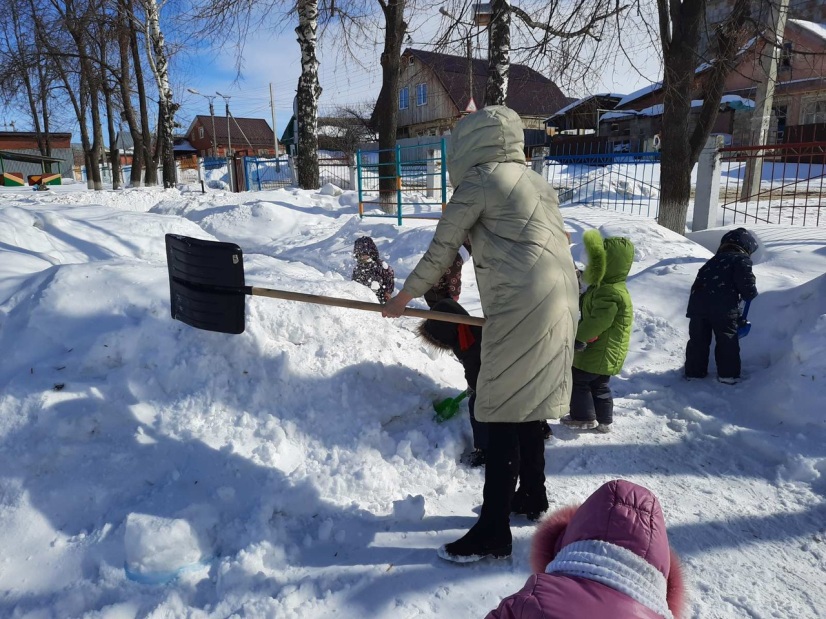 Работа с родителями, их участие в оформлении зимних площадок дошкольной образовательной организации
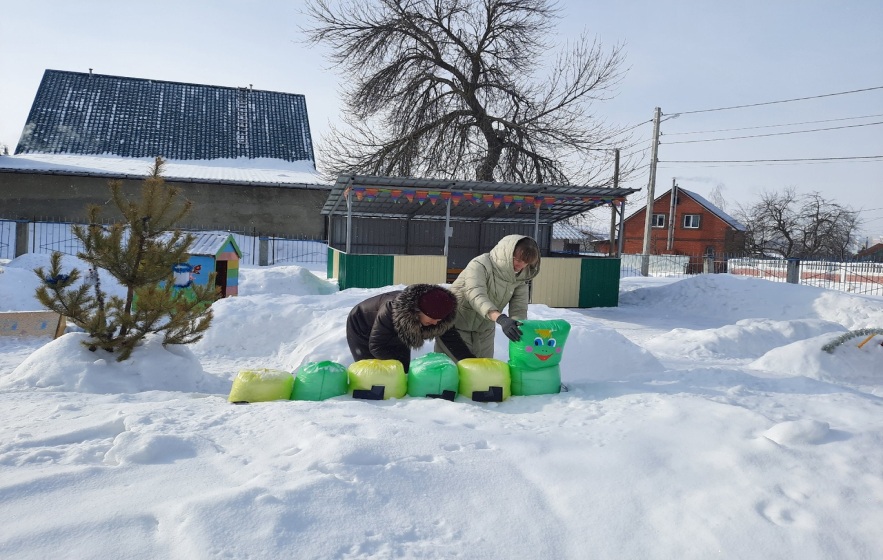 Спасибо за внимание!